Micromegas detectors at Saclay : Past, Present, and, Future experiments
16th Advanced detector PISA Meeting
Maxence Vandenbroucke for the Saclay MPGD lab
CEA Saclay

maxence,Vandenbroucke@cea.fr
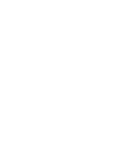 PISA MEETING -  05/2024
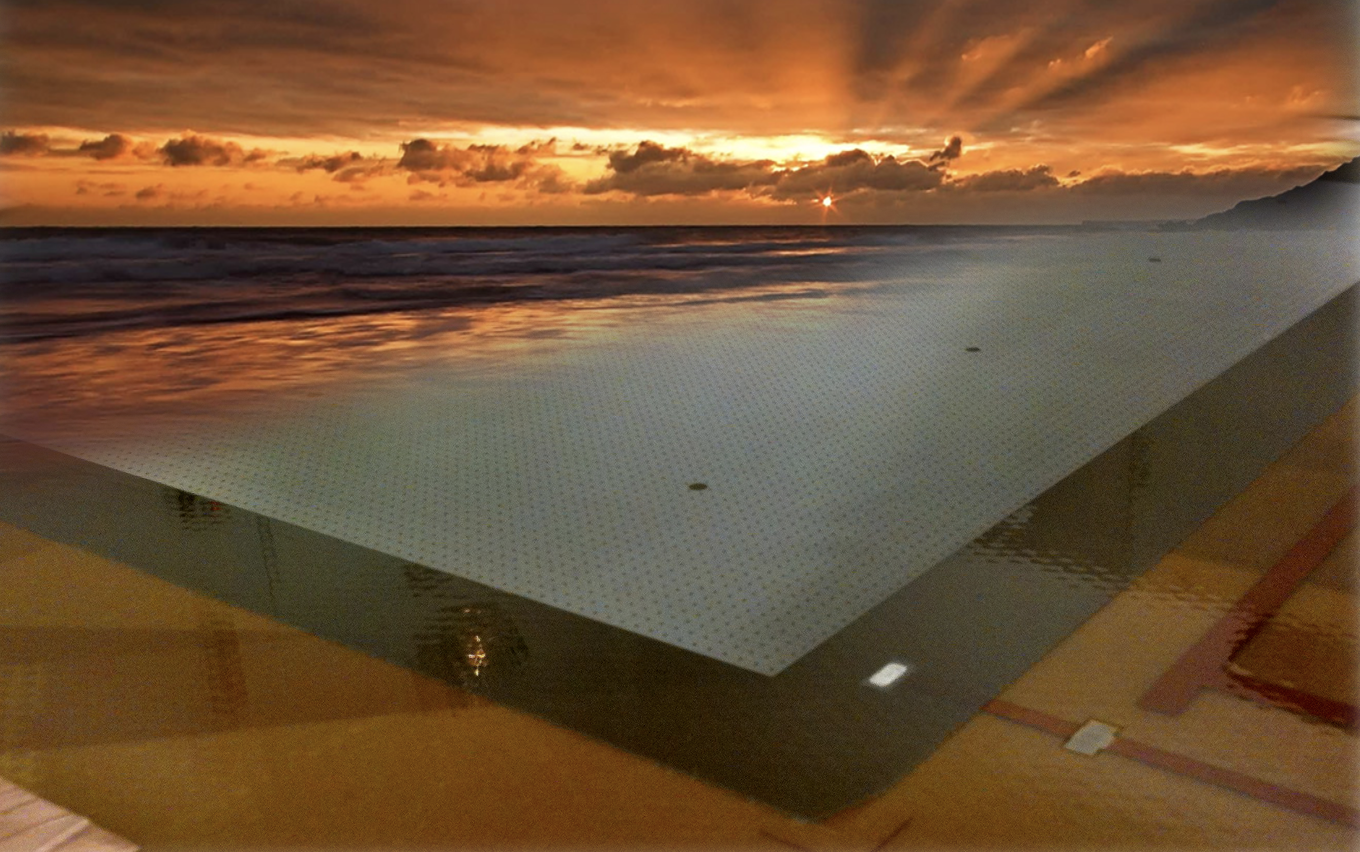 Micromegas
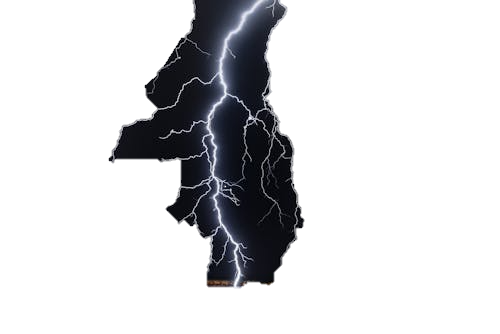 PISA 2024 - maxence.vandenbroucke@cea.fr
Micromegas Timeline at Saclay
COMPASS (2001)
Sparks reduction R&D (2010)
HDB
Future experiments
PISA 2024 - maxence.vandenbroucke@cea.fr
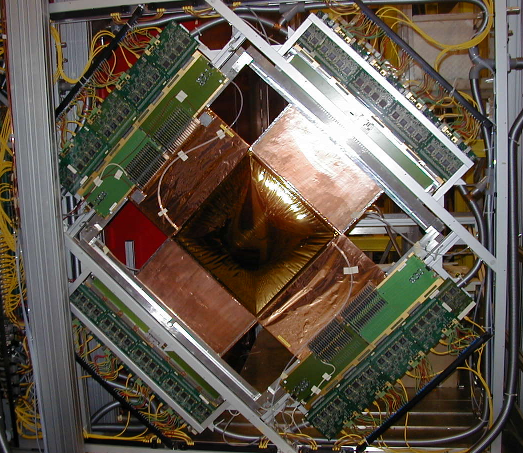 The Pixel Micromegas for COMPASS (2011)
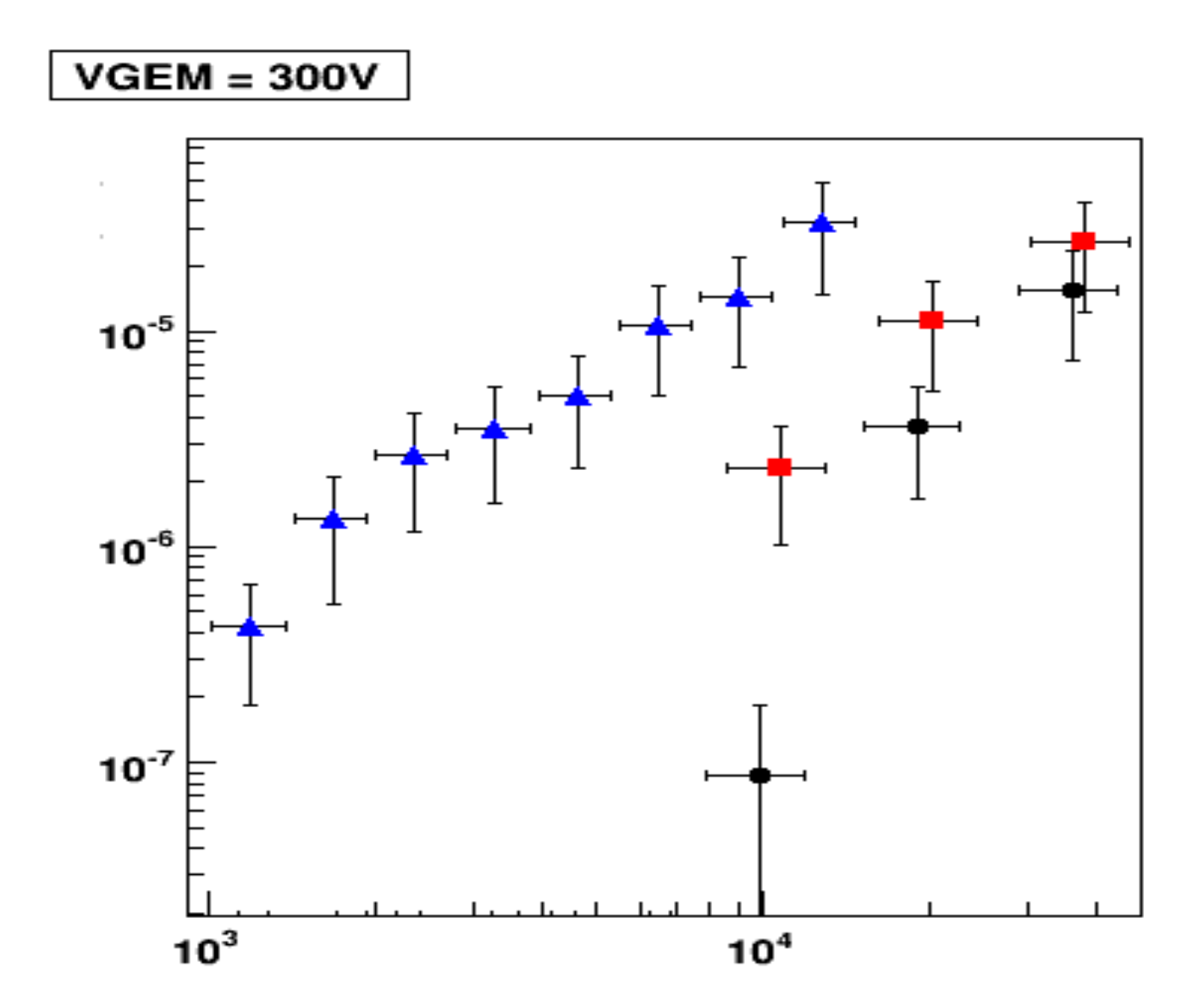 What’s new ? 
GEM preamplification
MM alone
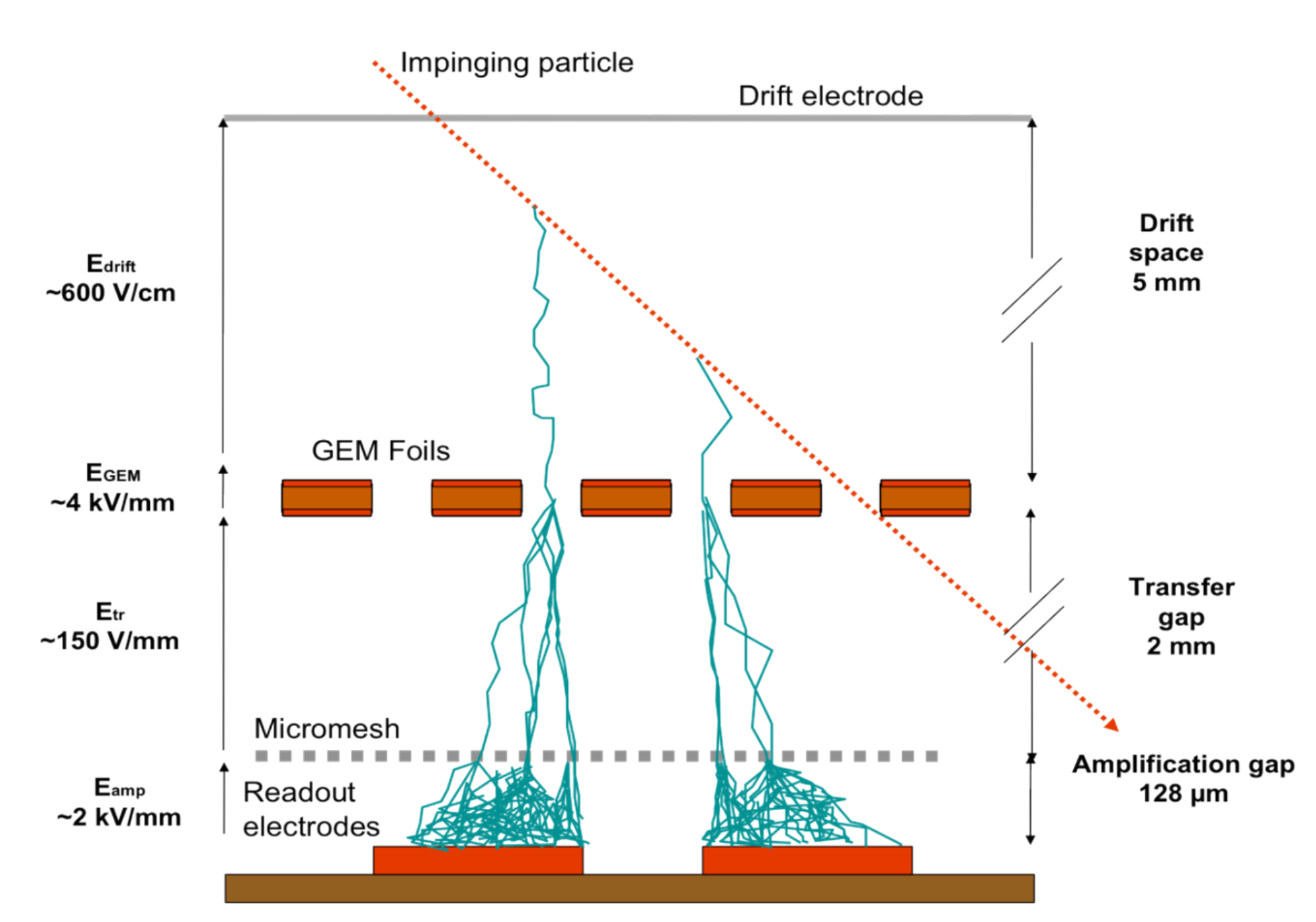 GEM at 2mm
Spark probability VS Gain
PISA 2024 - maxence.vandenbroucke@cea.fr
4
[Speaker Notes: Sparks pb]
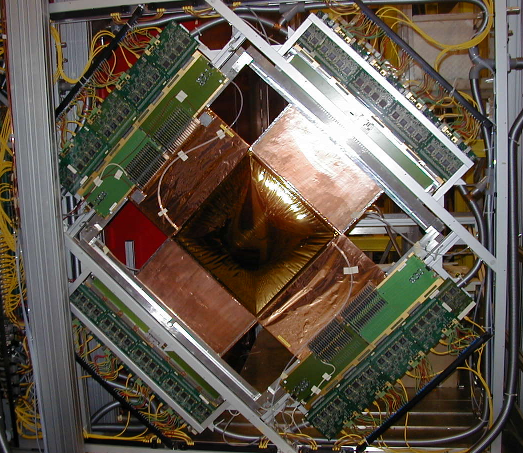 The Pixel Micromegas for COMPASS
What’s new ? 
GEM preamplification for sparks
1280 Pixels in beam area for high rate (10 MHz/cm²)
Bulk Micromegas

Conditions
10⁷ Muon/s or 108 hadrons/s beam
APV25 readout
Ne/C2H6/CF4 (80/10/10)
The 40x40cm2 COMPASS MM
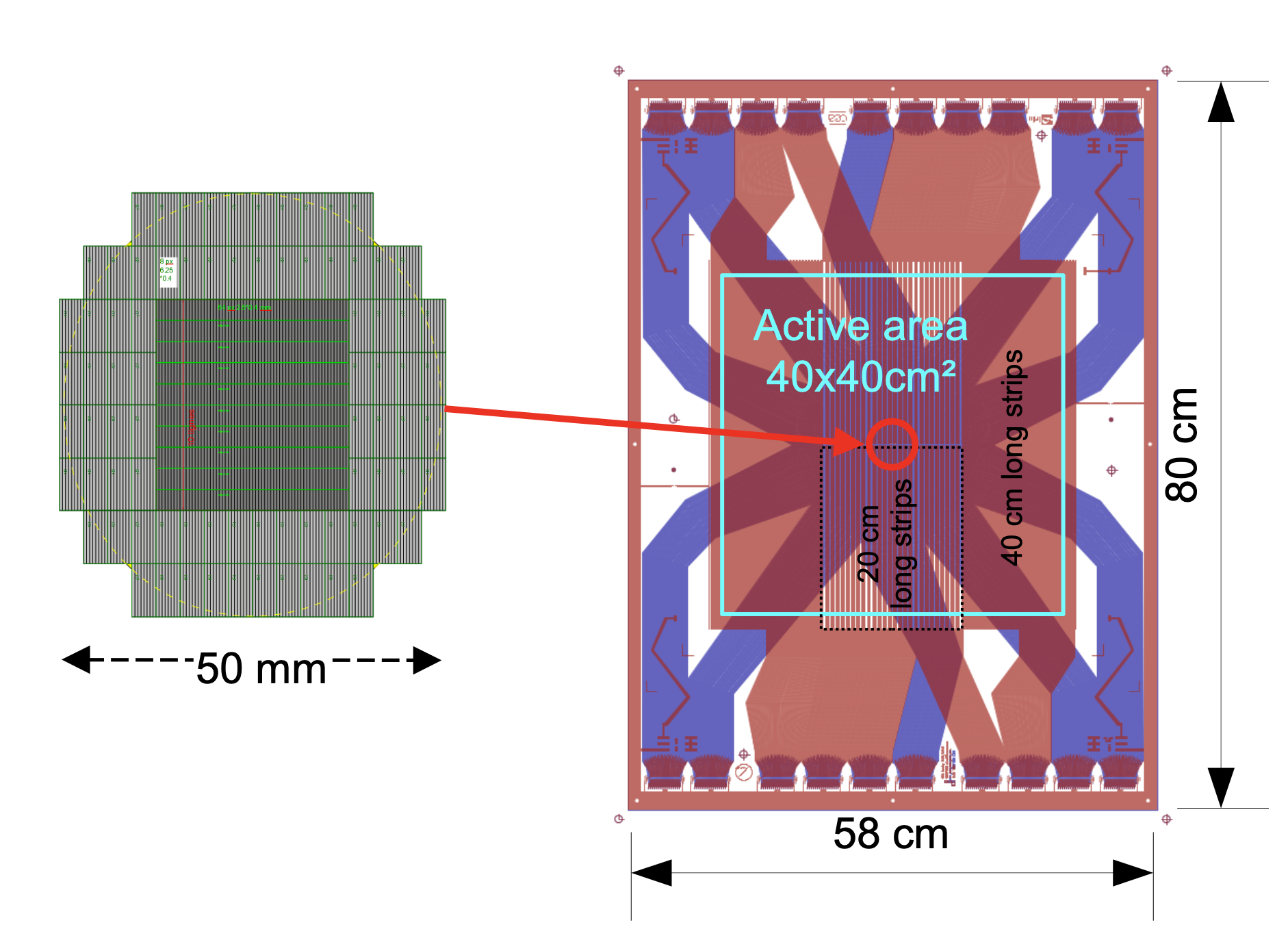 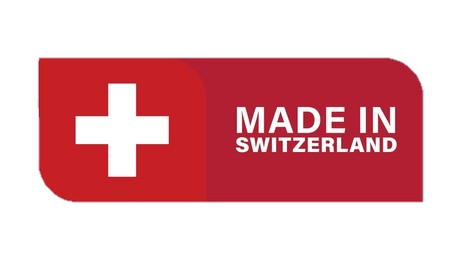 Bulk MM
GEM
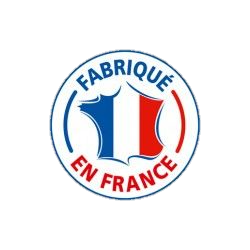 Integration
Test
PISA 2024 - maxence.vandenbroucke@cea.fr
5
PMM – Results : Sparks and Efficiency
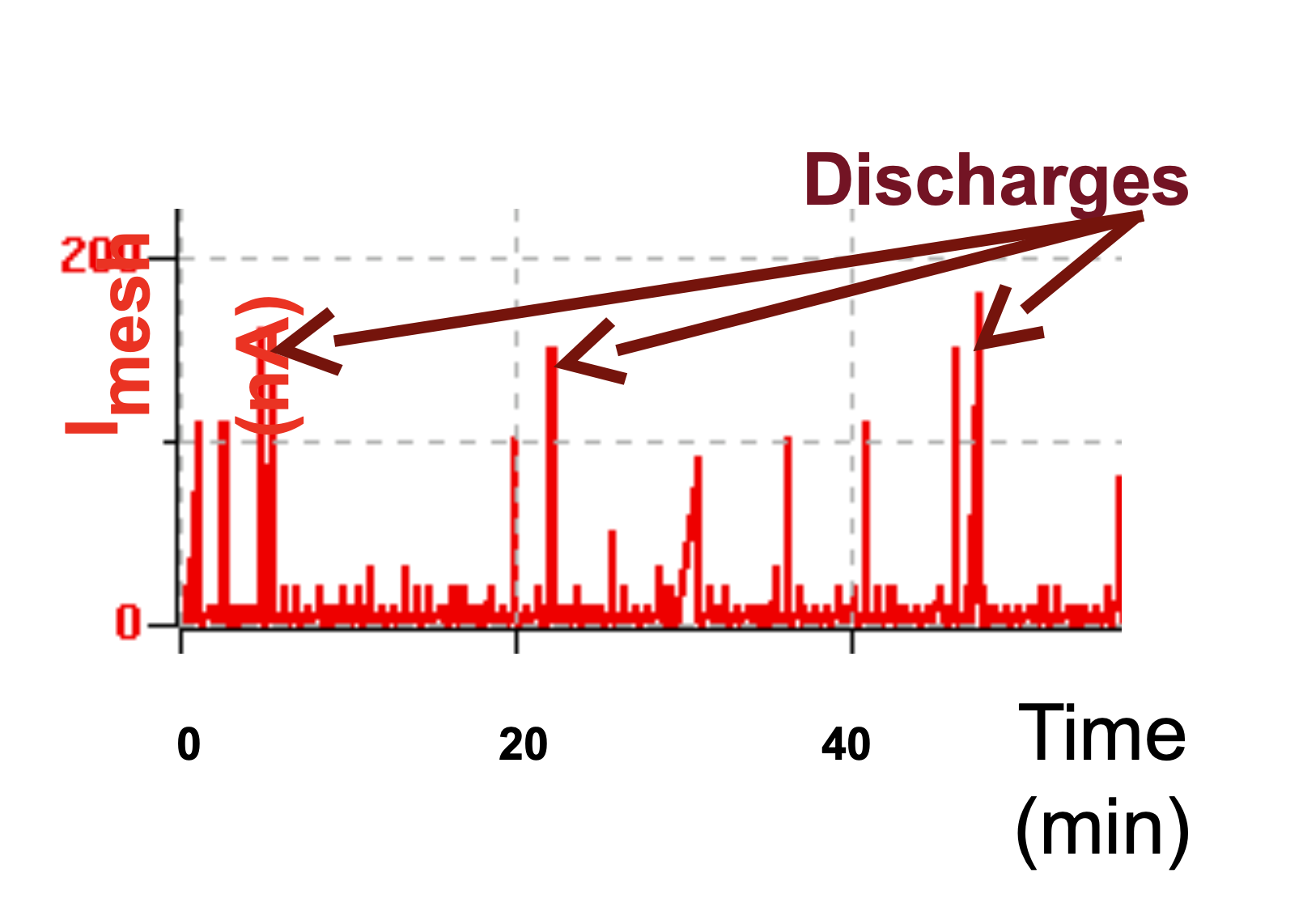 Sparks
Every 5-10 min in high rate hadrons
No consequence on efficiencies
No ageing
Muons (2022)
Muons (2015)
Hadrons  (2015)
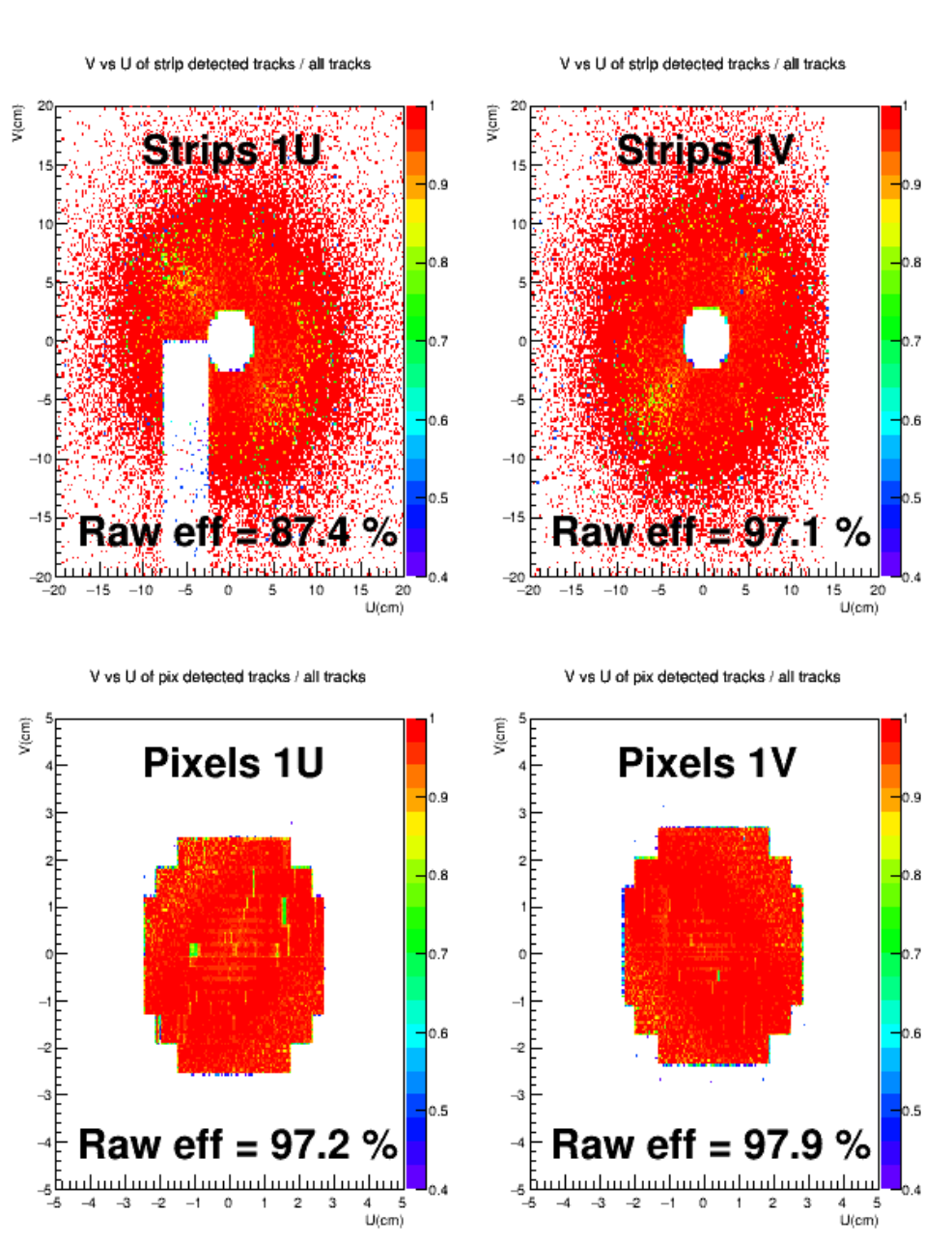 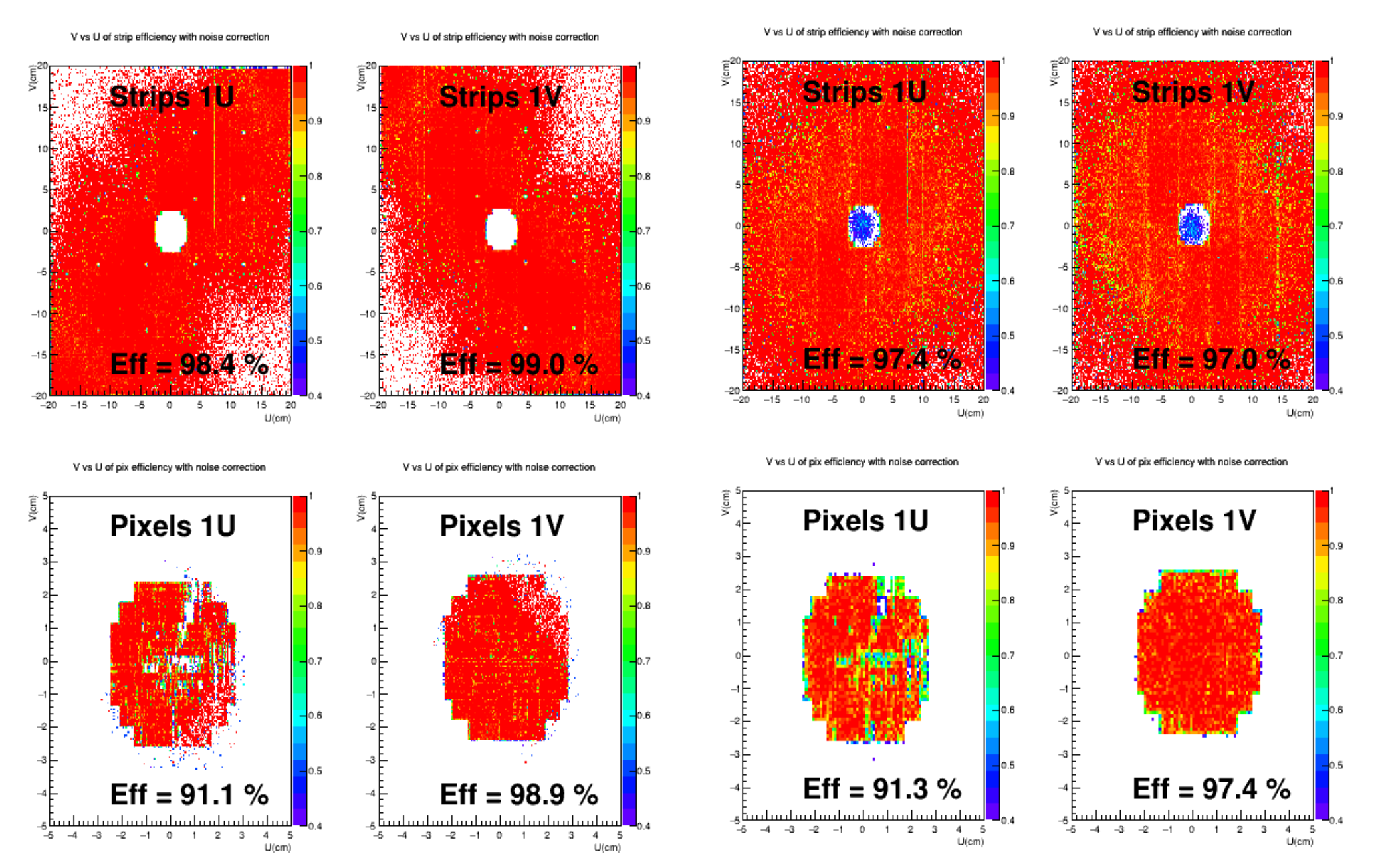 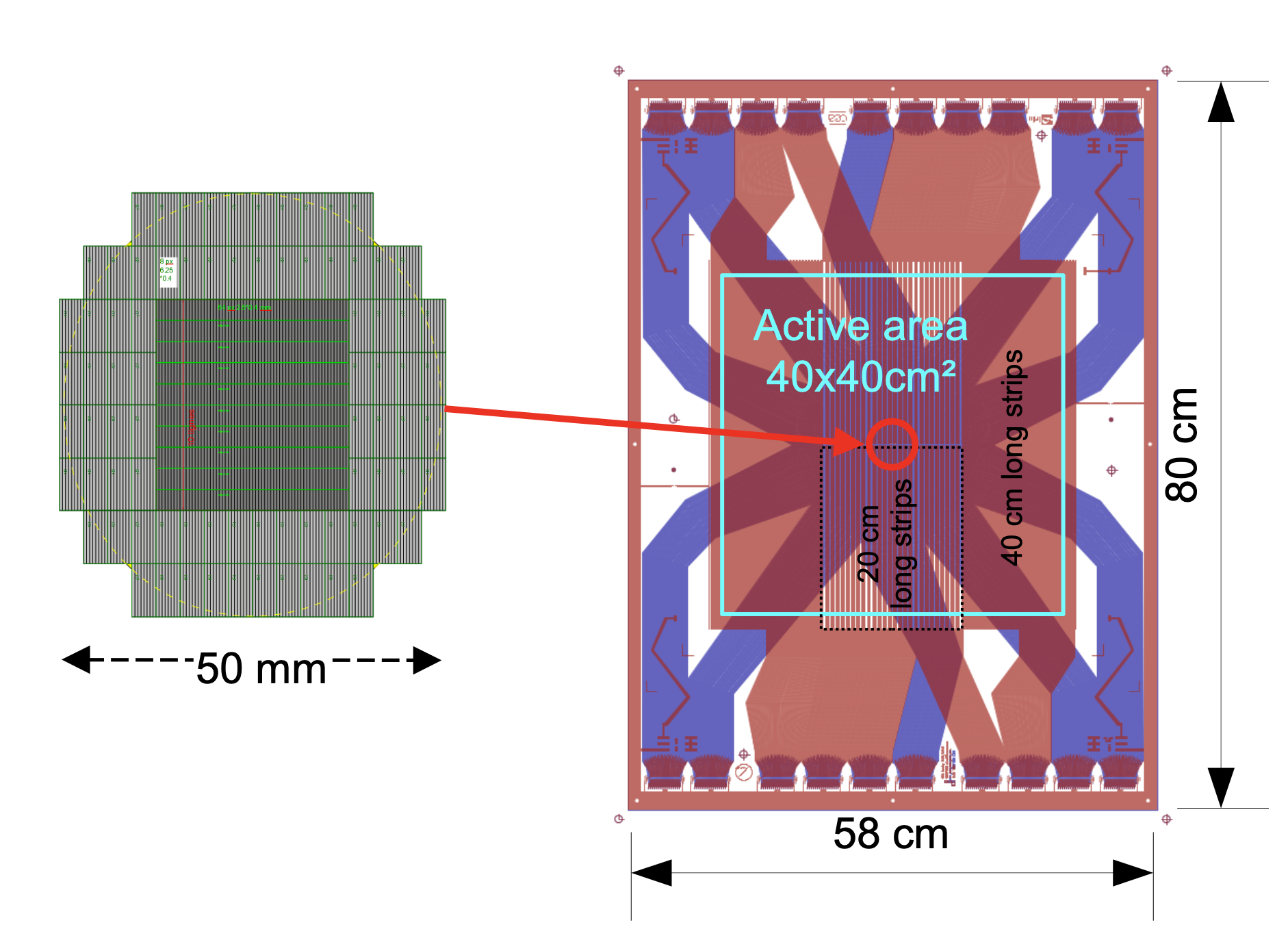 PISA 2024 - maxence.vandenbroucke@cea.fr
6
See : Aging effects in the COMPASS hybrid GEM-Micromegas pixelized
Detectors (JINST, 2023) D. Neyret et al.
(loss of area = APV card issue)
[Speaker Notes: Btw 11 years, efficiency increase, it gets better like wine]
PMM – Results : Resolution
Resolution
Spatial  : ~80um (down to 60um in the best conditions)
Time : 
9ns muons (Ne/C2H6/CF4 80/10/10)
13ns hadrons (Ne/C2H6/CF4 85/10/5)
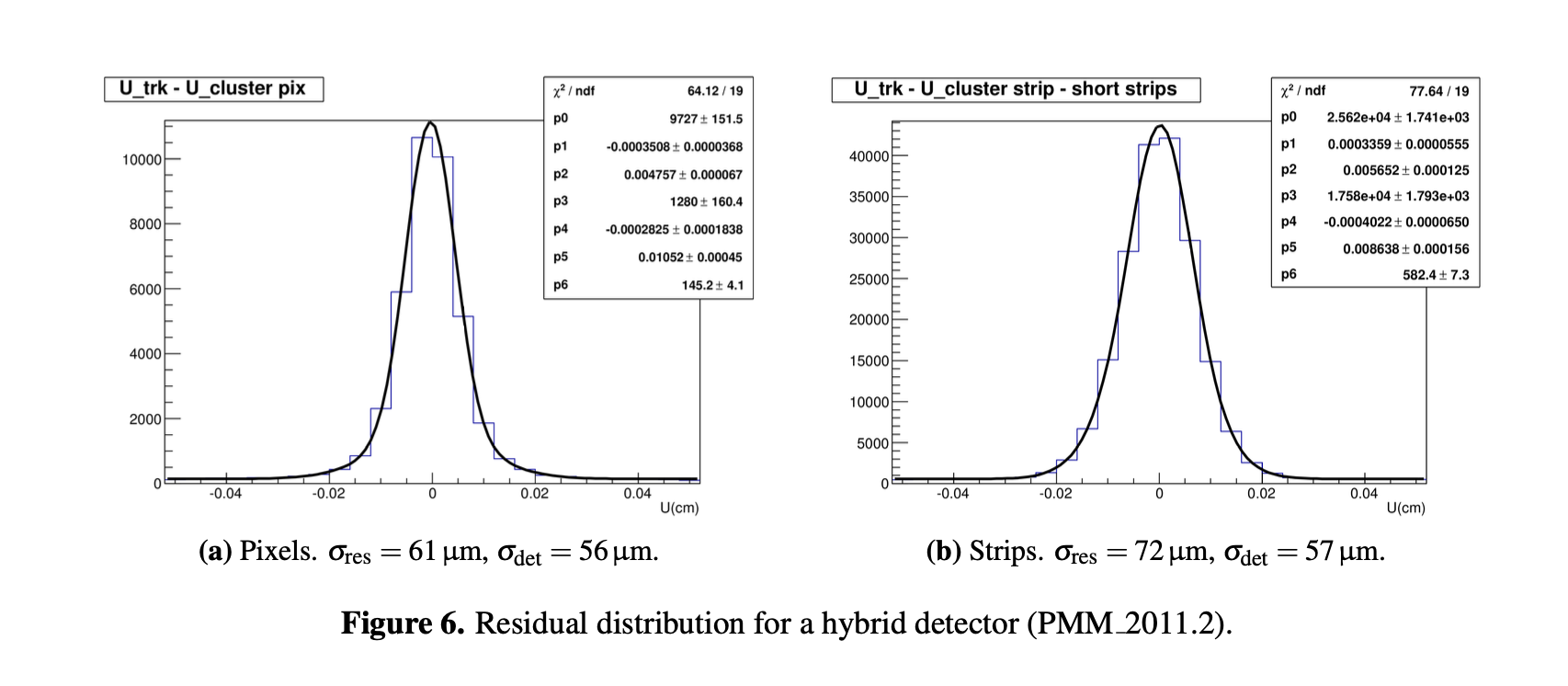 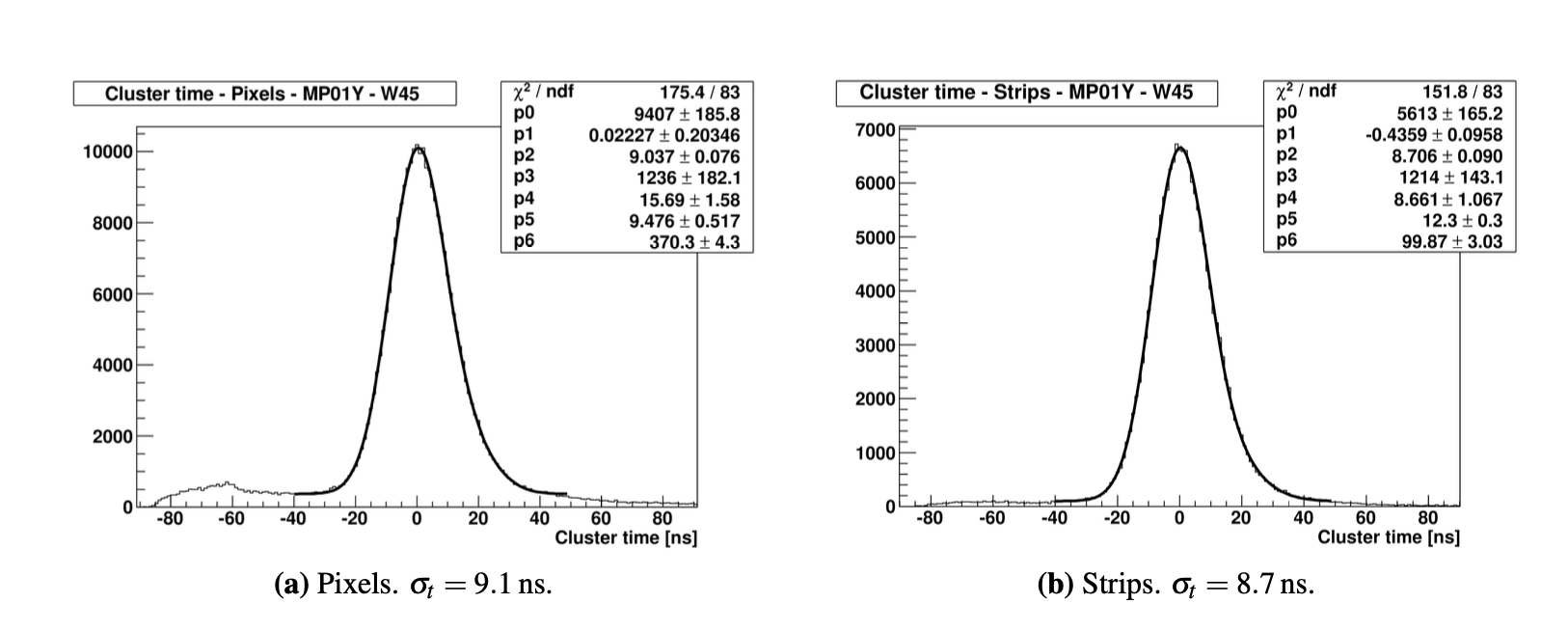 PISA 2024 - maxence.vandenbroucke@cea.fr
7
See: Performance of large pixelised Micromegas detectors in the COMPASS environment (JINST, 2013) F.Thibault et al.
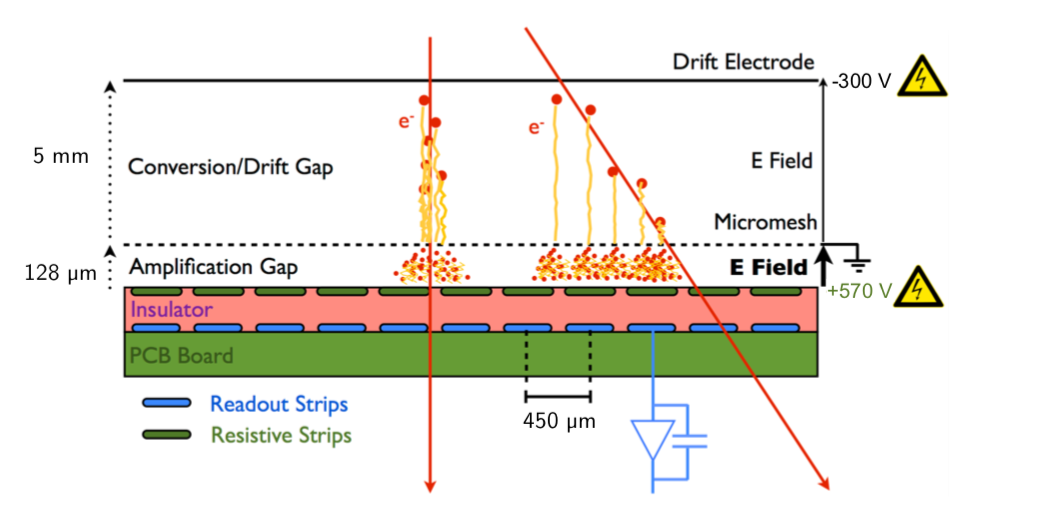 -1000V
CLAS12 - 2017
3mm
pillar
What’s new ? 
Cylindrical resistive Micromegas
DREAM electronics
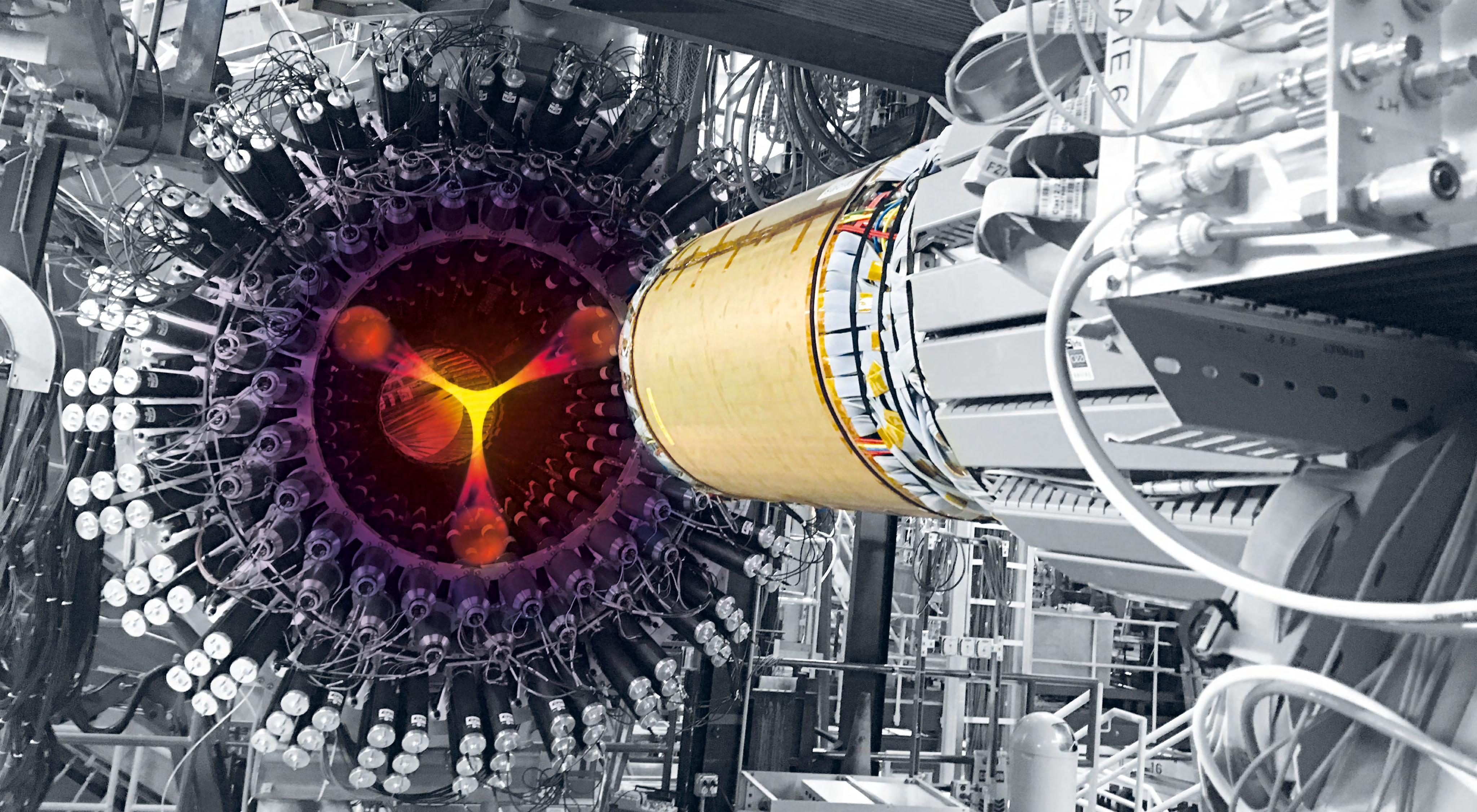 PISA 2024 - maxence.vandenbroucke@cea.fr
8
CLAS12 – Micromegas tracker
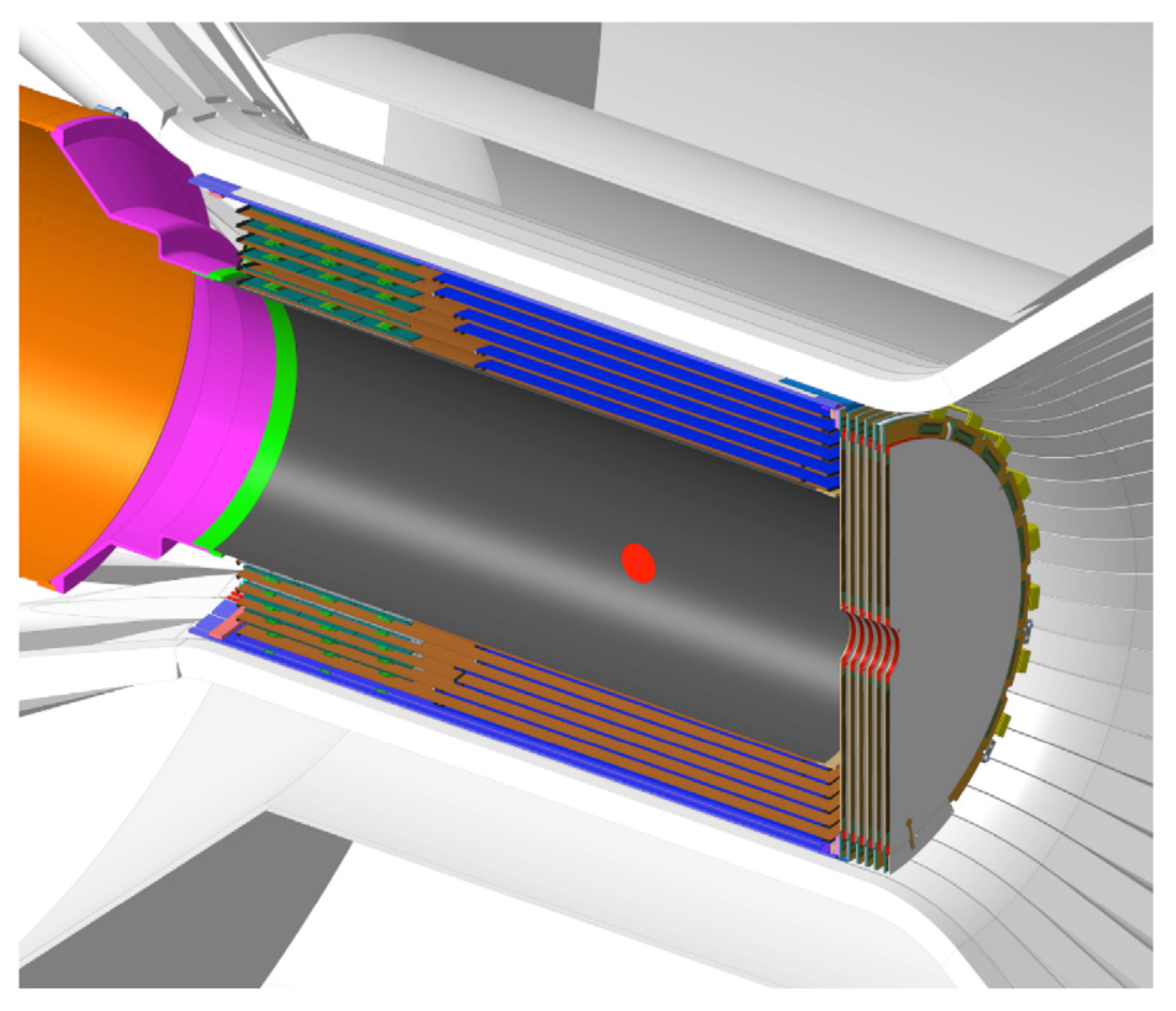 Cylindrical Micromegas
Strip resistive Micromegas
6 Layers with different radius (18 det.)
1D drift C or Z, 3mm drift
Very light : 0.5% of X0
Forward Disk Micromegas
20MHz integrate rate
2 independent resistive zone
1D strip design rotated at 60 deg
Conditions
5T Magnetic field, gas Ar/Iso (90/10)
11GeV e- beam up to 1035 cm-2s-1
e-
target
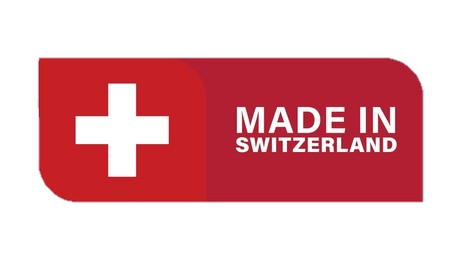 Bulk
Resistive
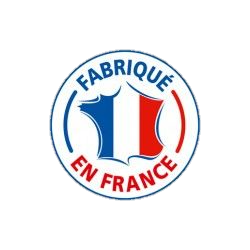 Integration
Test
PISA 2024 - maxence.vandenbroucke@cea.fr
9
See: The CLAS12 Micromegas Vertex Tracker (NIMA, 2020) F.Bossu et al.
CLAS12 - Operations
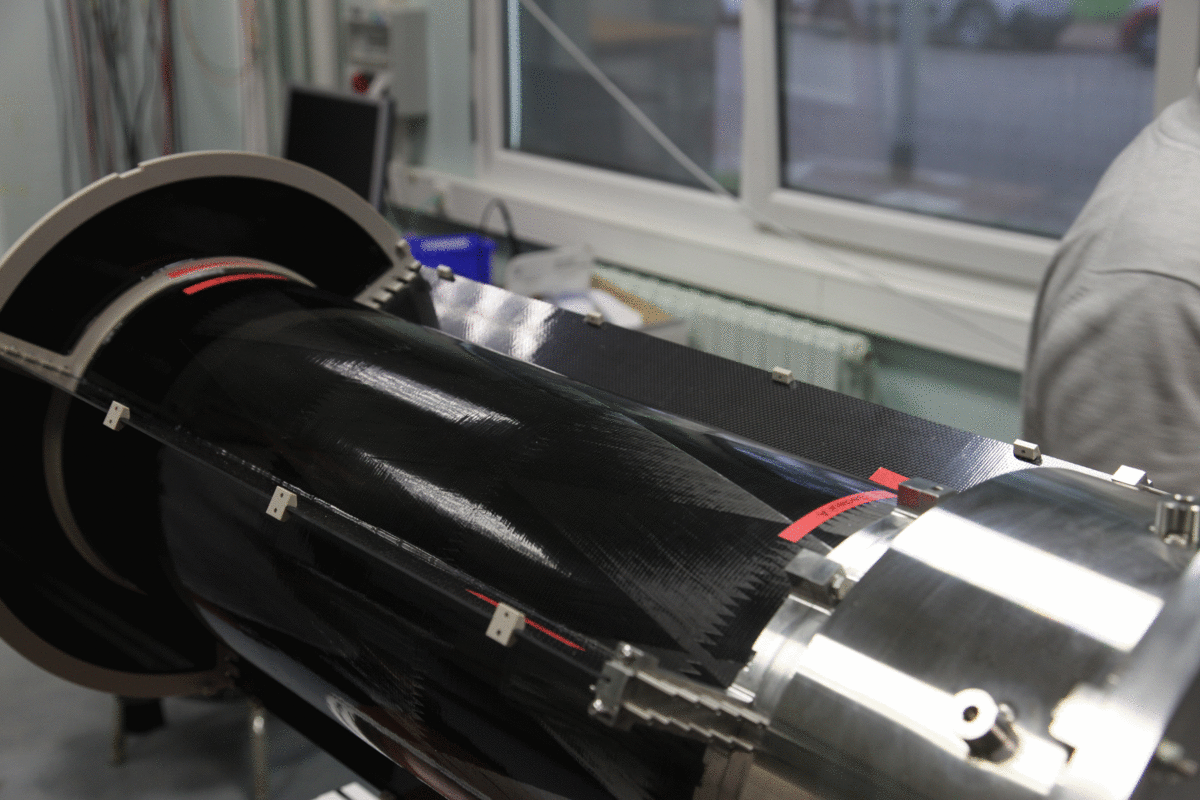 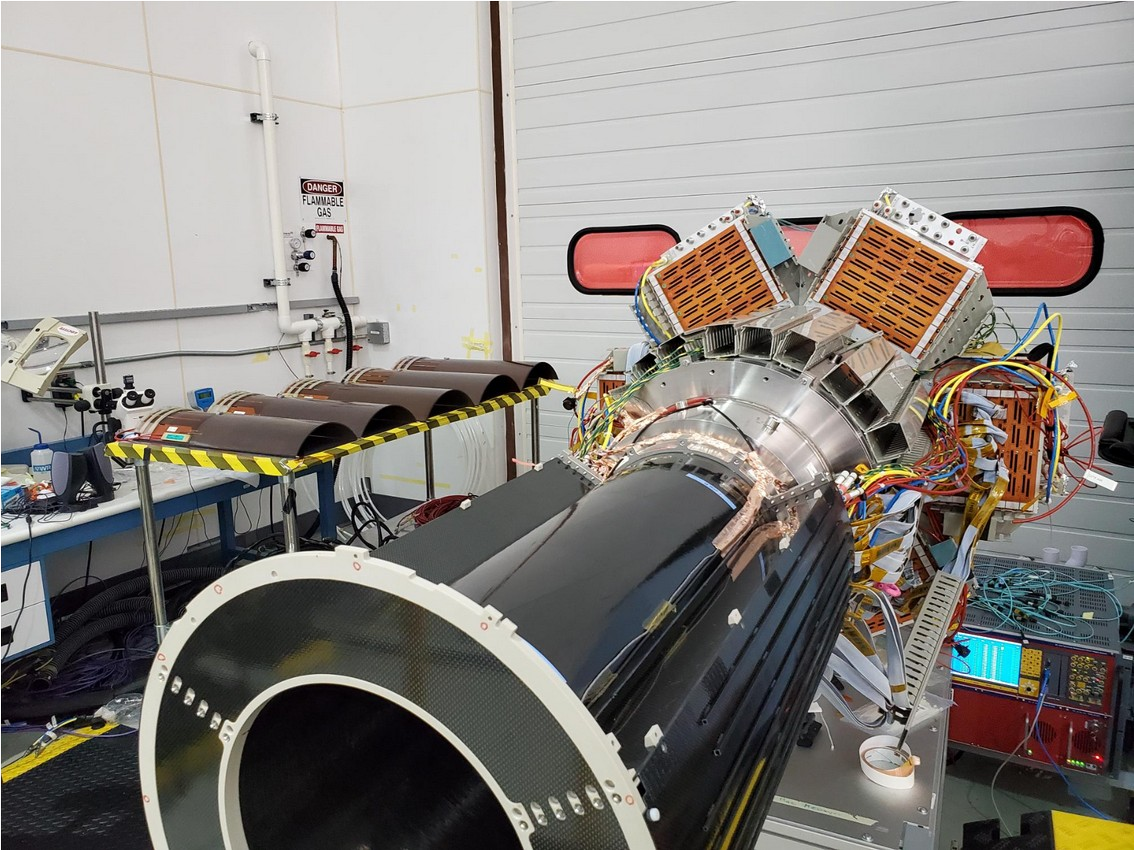 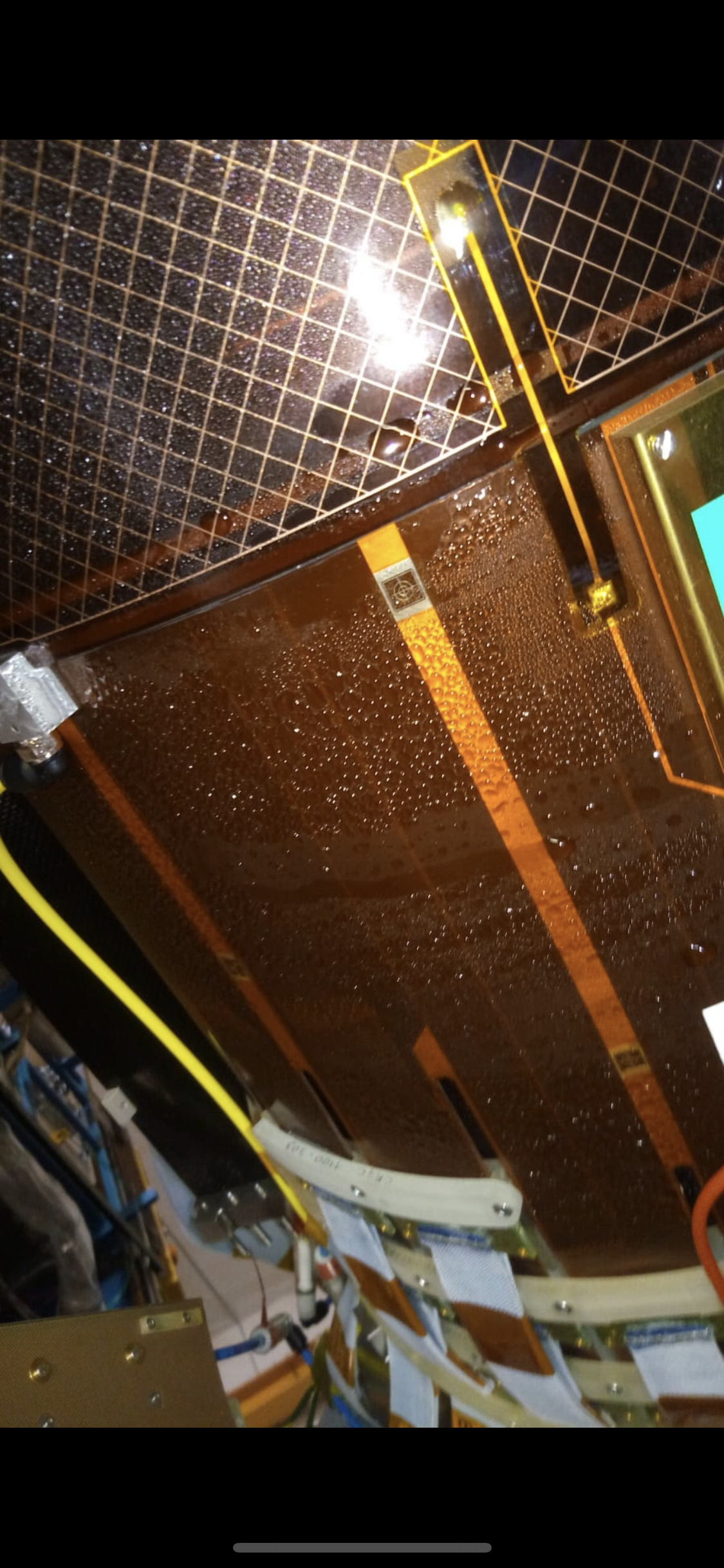 Maintenance by zoom since COVID
6 Cylindrical layers
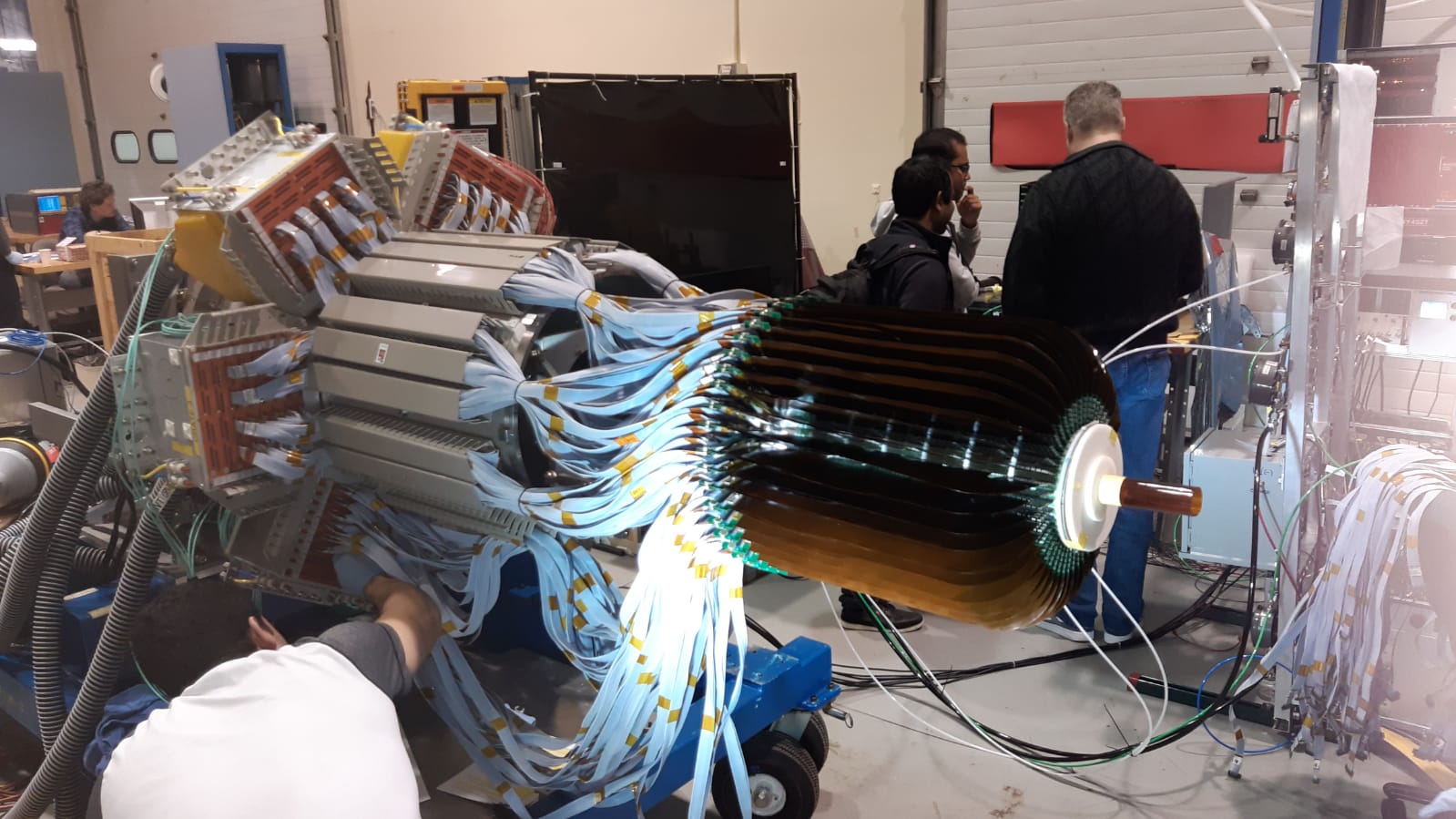 Operation issues
Multi purposes DREAM readout
PISA 2024 - maxence.vandenbroucke@cea.fr
10
CLAS12 - Efficiencies
LH2 target, Efficiencies above 90%
Highest intensity e- beam on Cu/Sn target
2022 :
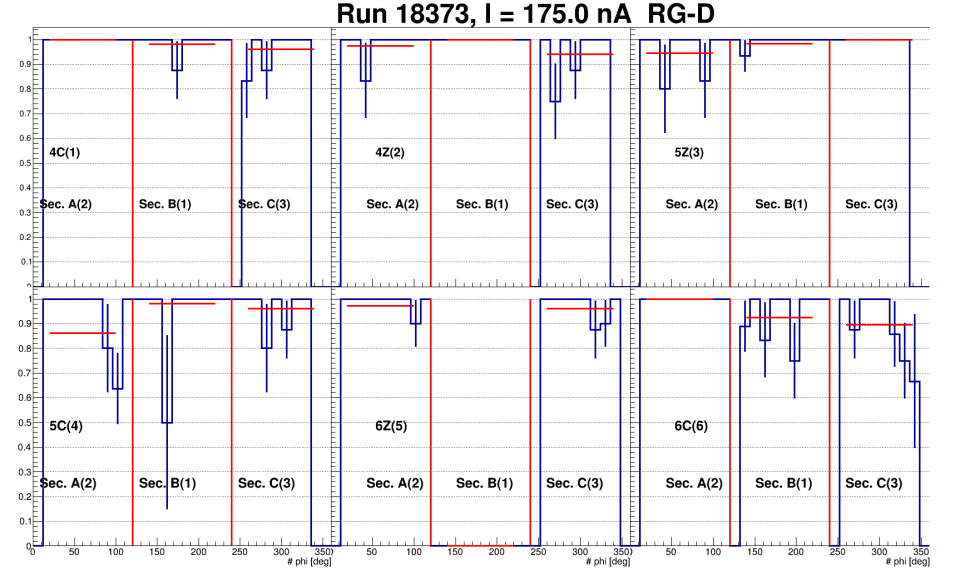 2019, LH2, 50nA
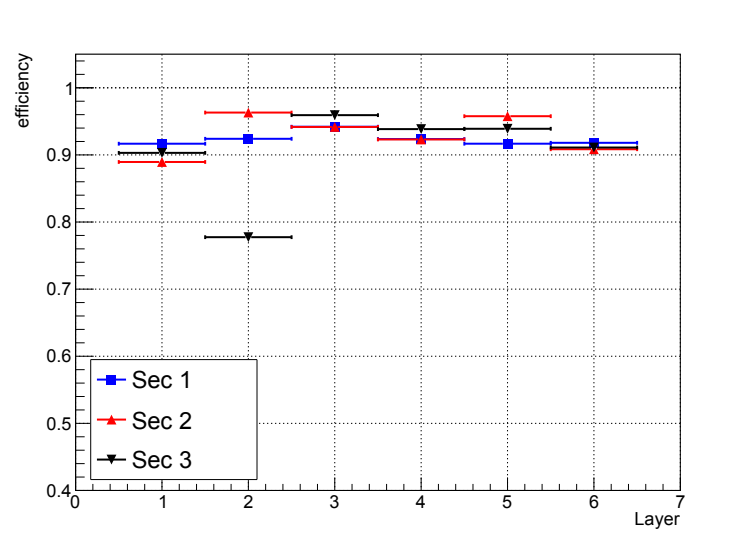 Efficiencies not 99% due to 3mm drift and 5T magnetic field
Efficiencies down to 80% due to wrong gas mixture and distribution, now swap with ALERT detector
PISA 2024 - maxence.vandenbroucke@cea.fr
11
[Speaker Notes: All layers works and we will see with fixed gas issues after ALERT]
CLAS12 - Performances
Alignment data with cosmic
Average cluster size: ~4
Centroid residuals after alignment:
Z detectors: 432µm
C detectors: 258µm
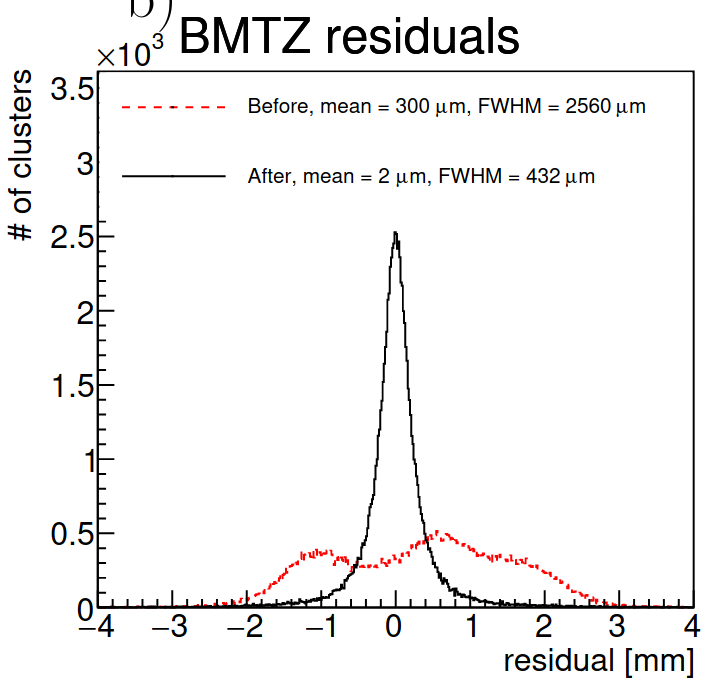 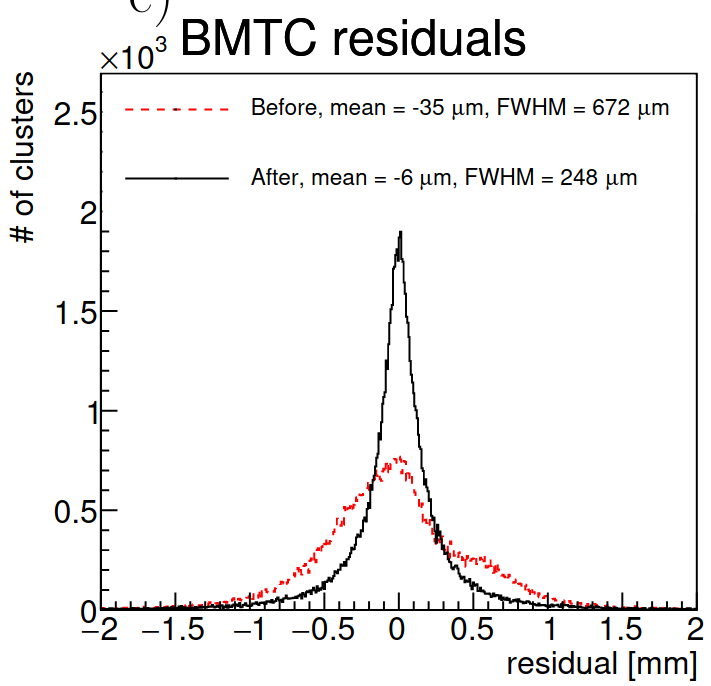 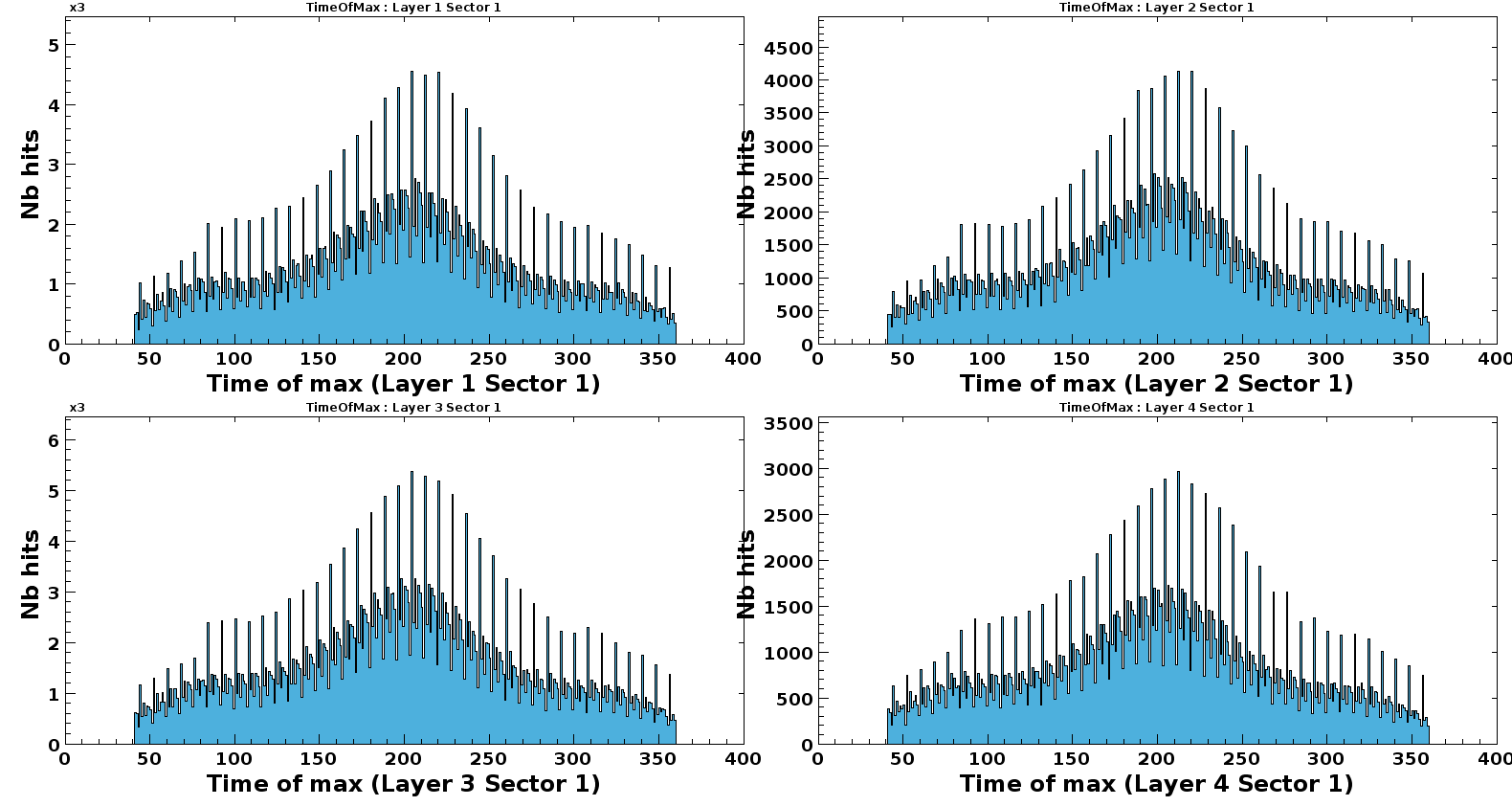 With external tracker at Saclay ~200um
Time resolution of FMT : 15ns (LH2 target, 2018)
PISA 2024 - maxence.vandenbroucke@cea.fr
12
See: Alignment of the CLAS12 central hybrid tracker with a Kalman Filter (NIMA, 2022) M. Arratia et al.
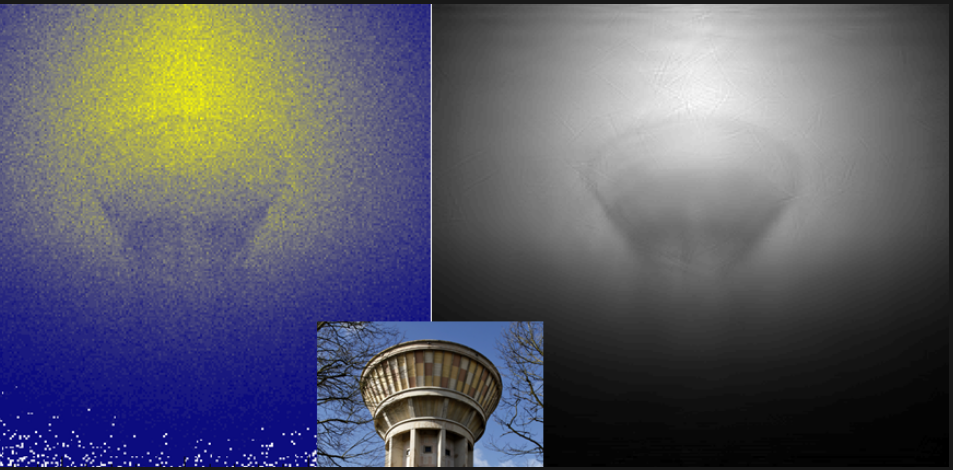 Muon Tomography – 2016
What’s new ? 
Cheap 2D Resistive 50x50cm detectors
DREAM electronics
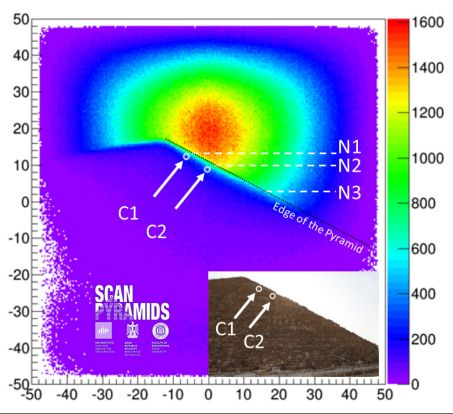 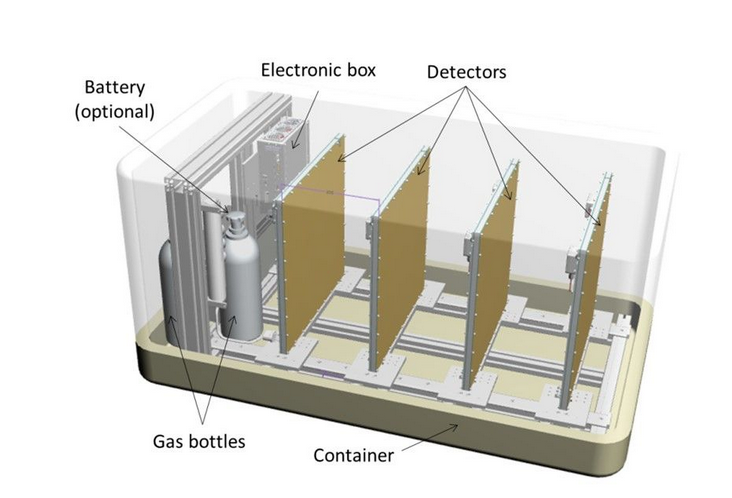 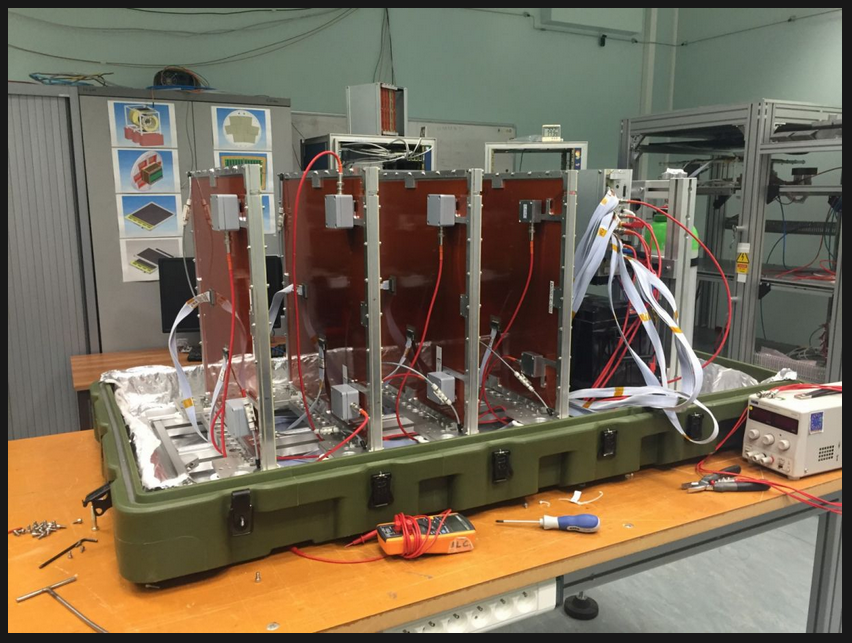 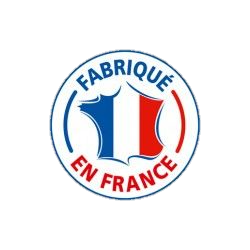 Bulk @ ELVIA
Resistive
Integration
Test @ Saclay
PISA 2024 - maxence.vandenbroucke@cea.fr
13
See Tuesday Talk : B. Lefevre, 2D and 3D analysis improvements with Machine Learning for Muography Applications
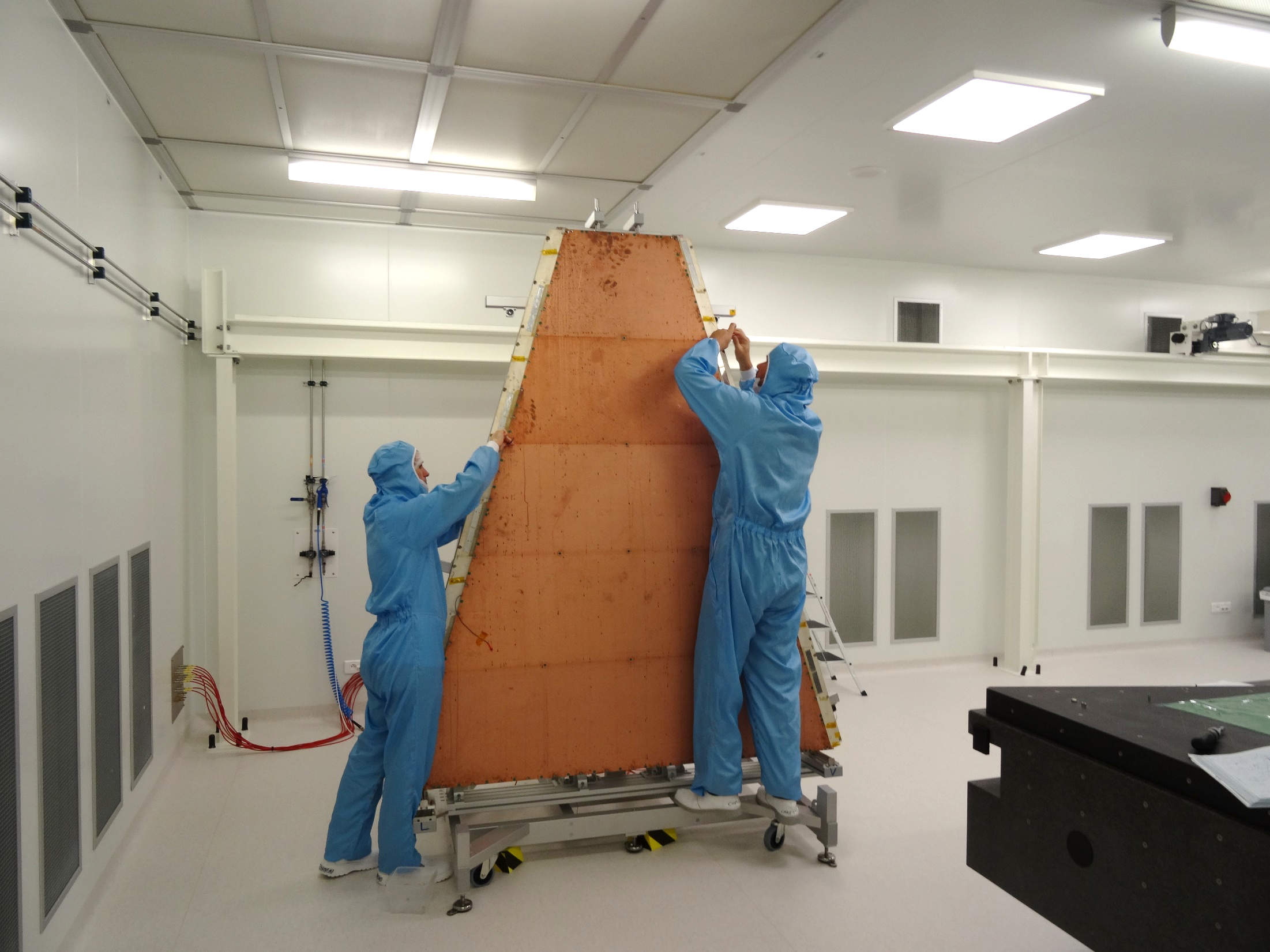 ATLAS NSW - 2021
What’s new ?
Large detectors
VMM electronics
Floating micromegas
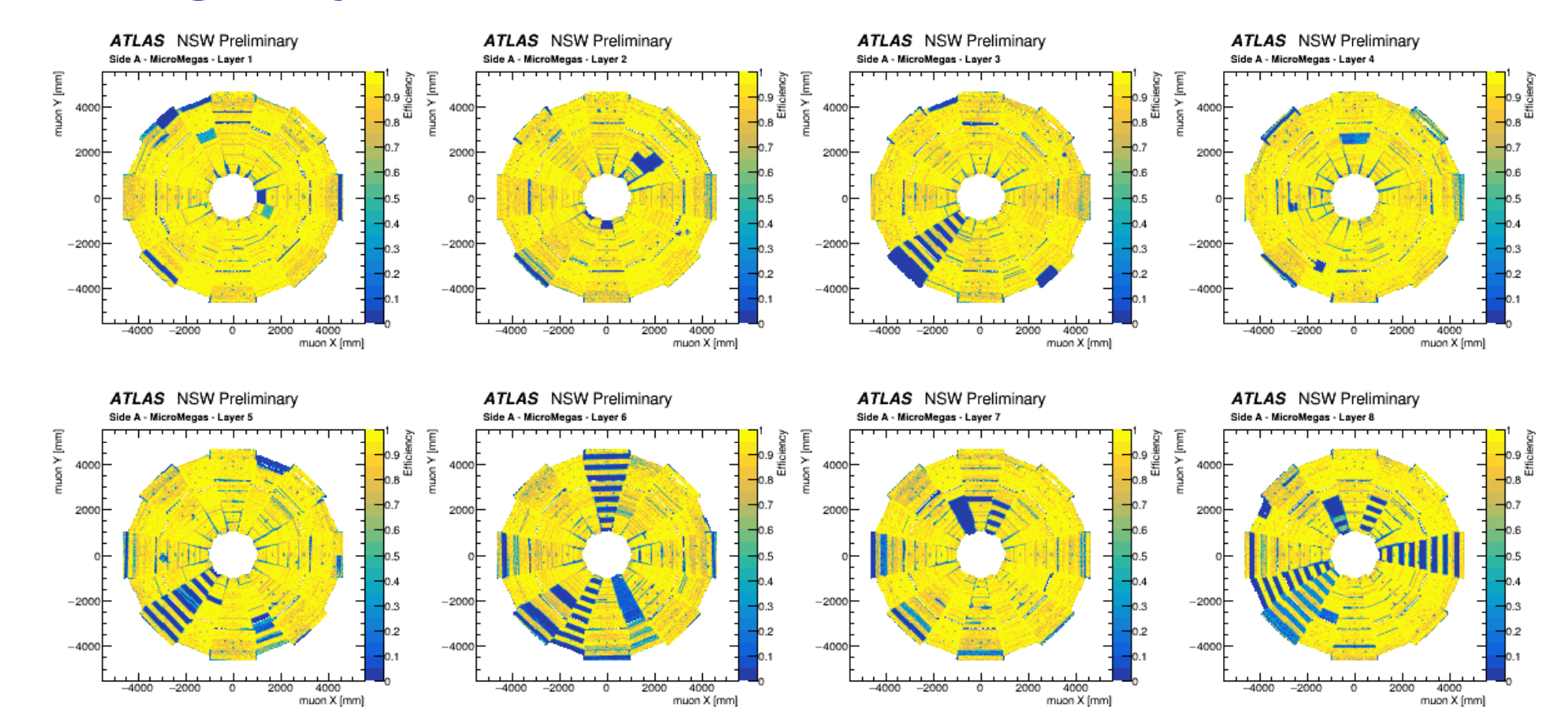 See Friday Talk : S. Rosati, ATLAS New Small Wheel Performance Studies with 2023 (LHC Run3) data
See : The large inner Micromegas modules for the Atlas Muon Spectrometer upgrade: Construction, quality control and characterization, (NIMA, 2022) E. Ferrer et al.
PISA 2024 - maxence.vandenbroucke@cea.fr
14
The TPC Outer Tracker for sPHENIX (2022)
🔎
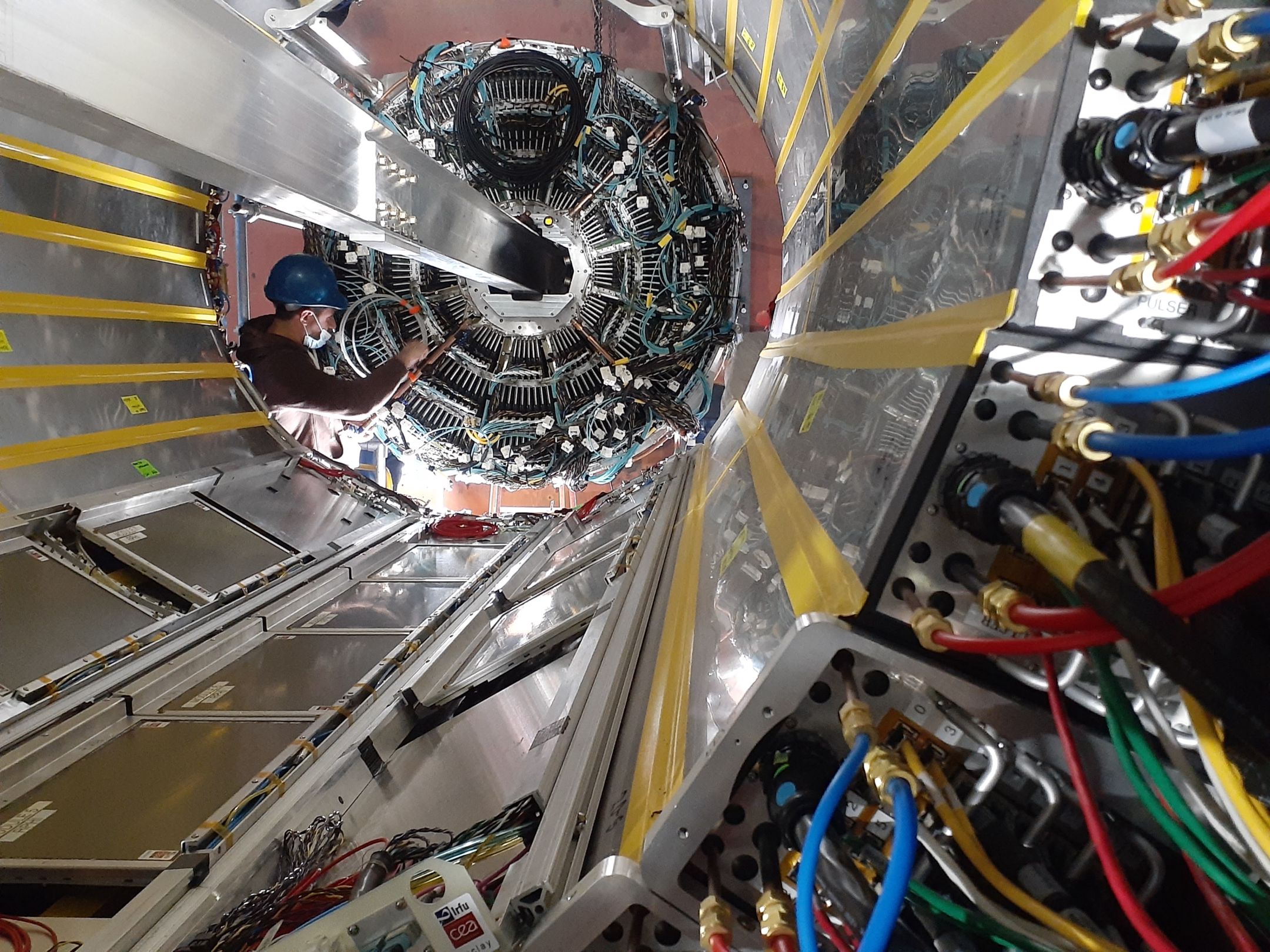 What’s new ?
Fast design + production at Saclay (1y), 20 MM
Zigzags readout for 2mm
Resistive segmentation
SAMPA FEE from TPC
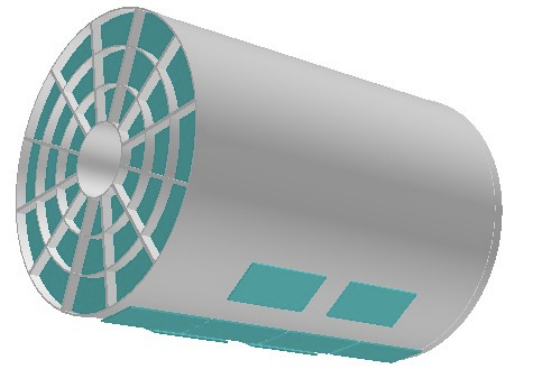 First design 09/2021
Installed 02/2023
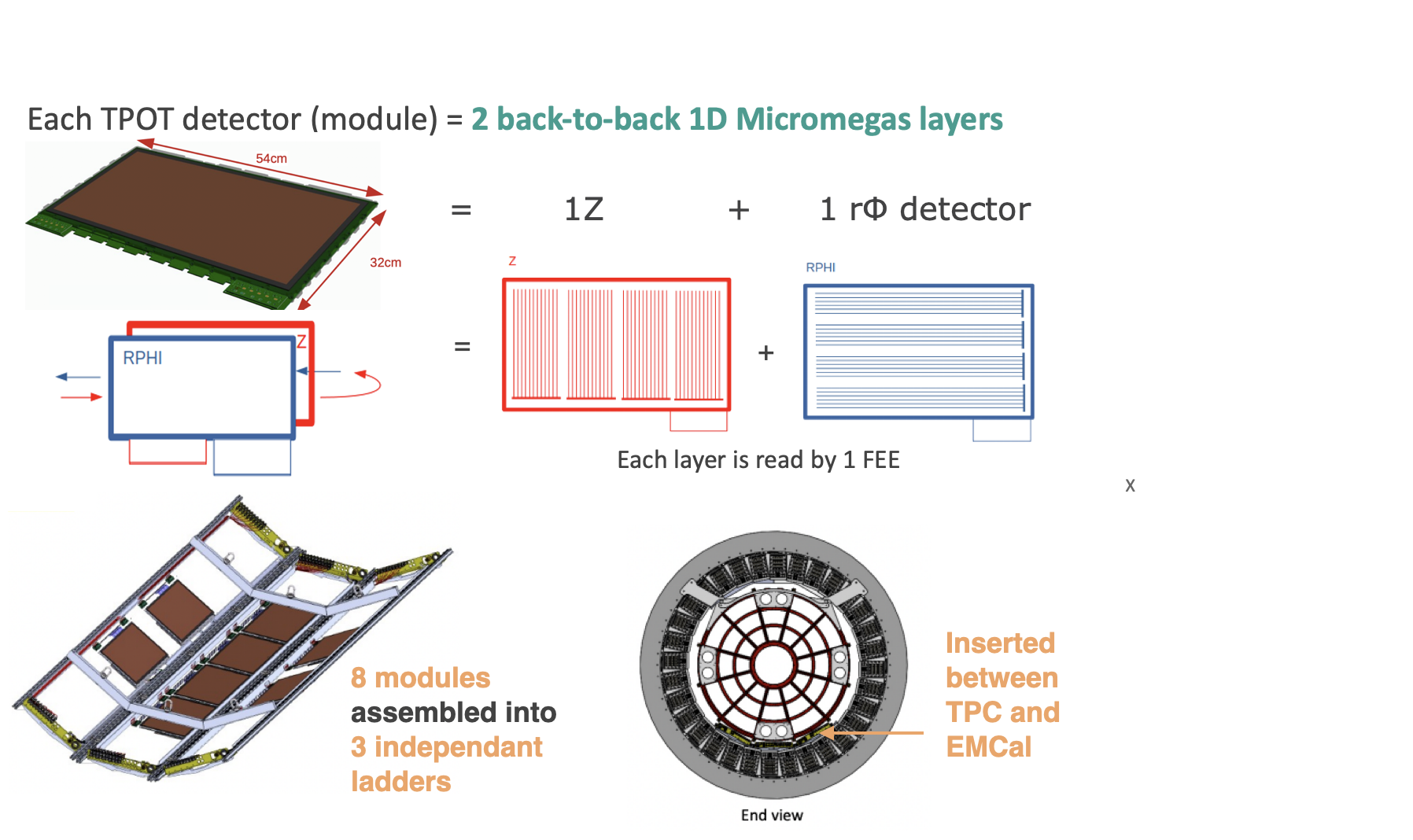 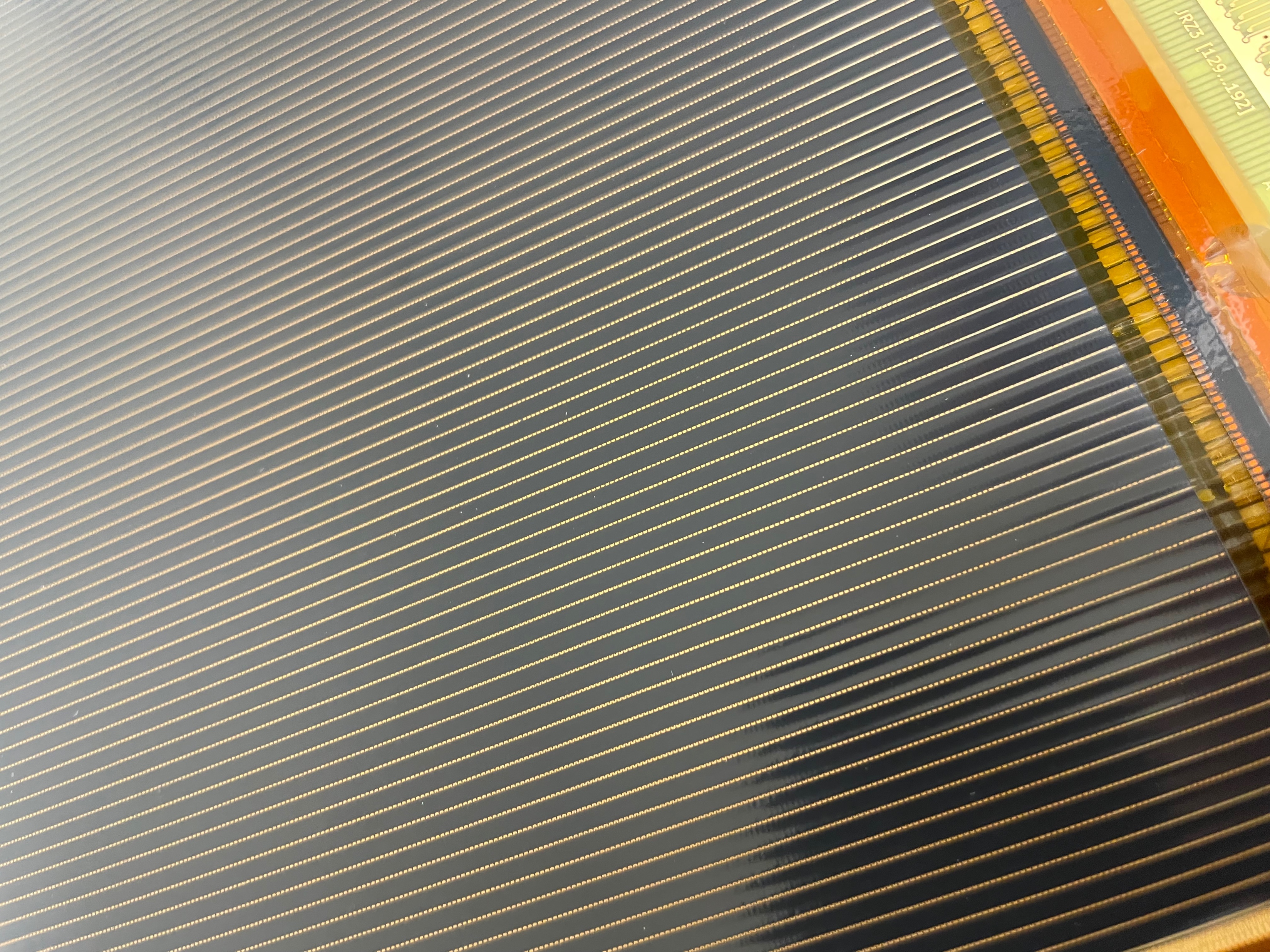 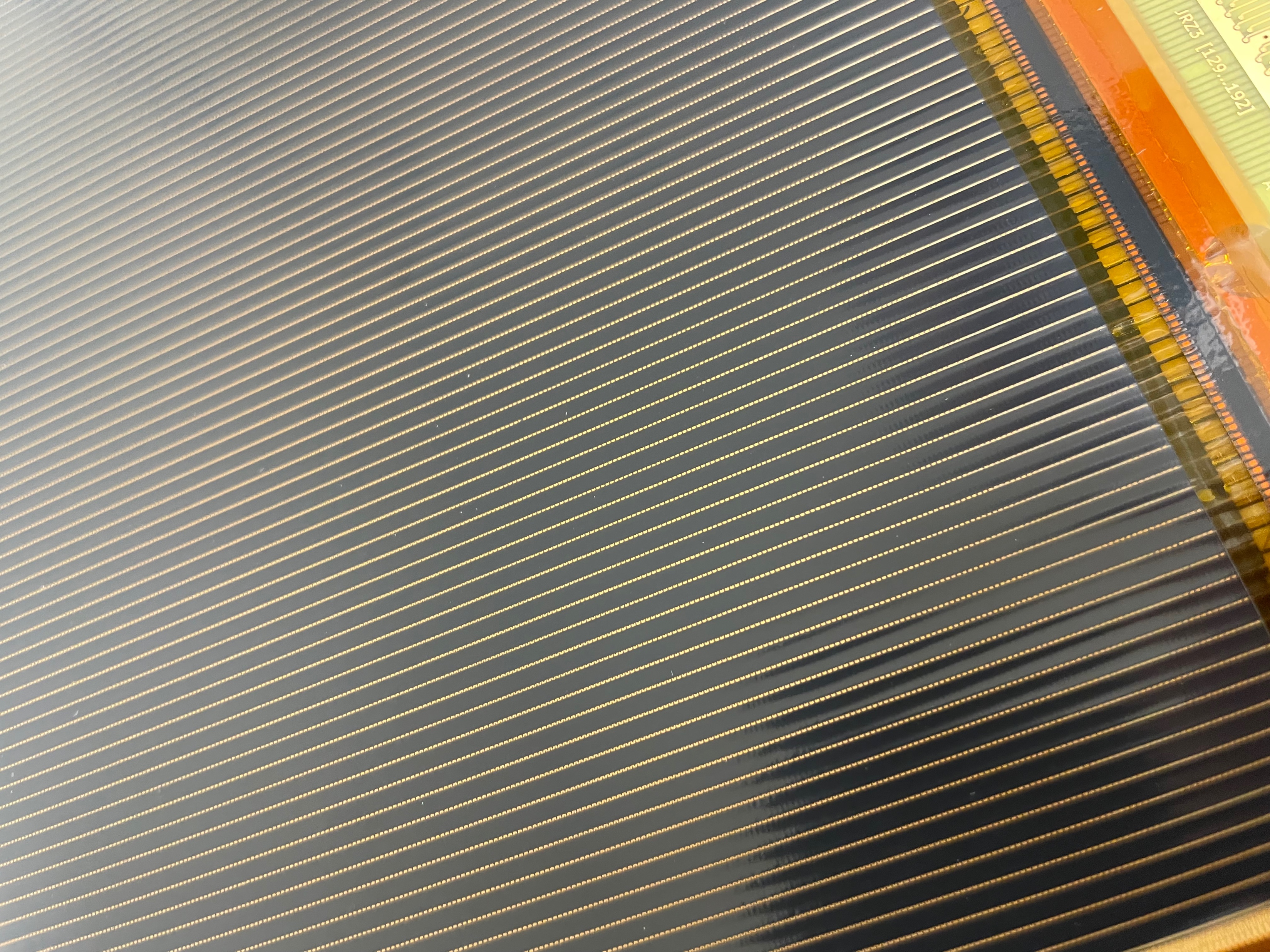 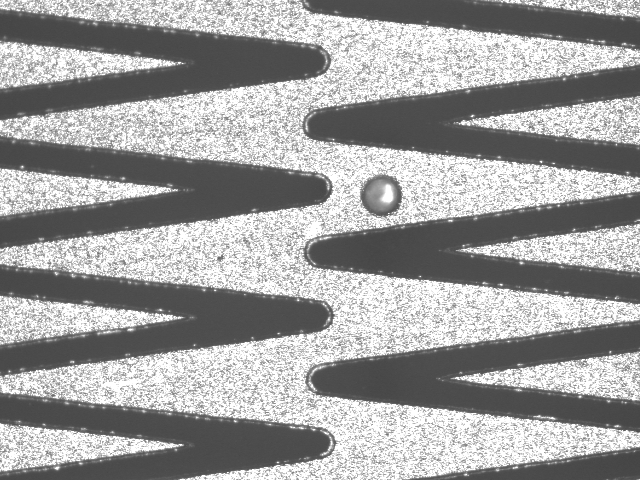 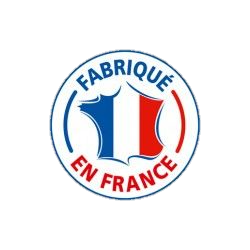 Bulk MM
Resist
Integration
Test
PISA 2024 - maxence.vandenbroucke@cea.fr
15
The TPC Outer Tracker for sPHENIX
Efficiency in cosmic rays ~99%
Resolution in cosmic rays
390um for 1mm strips (Phi)
420um for 2mm zigzag strips (Z)
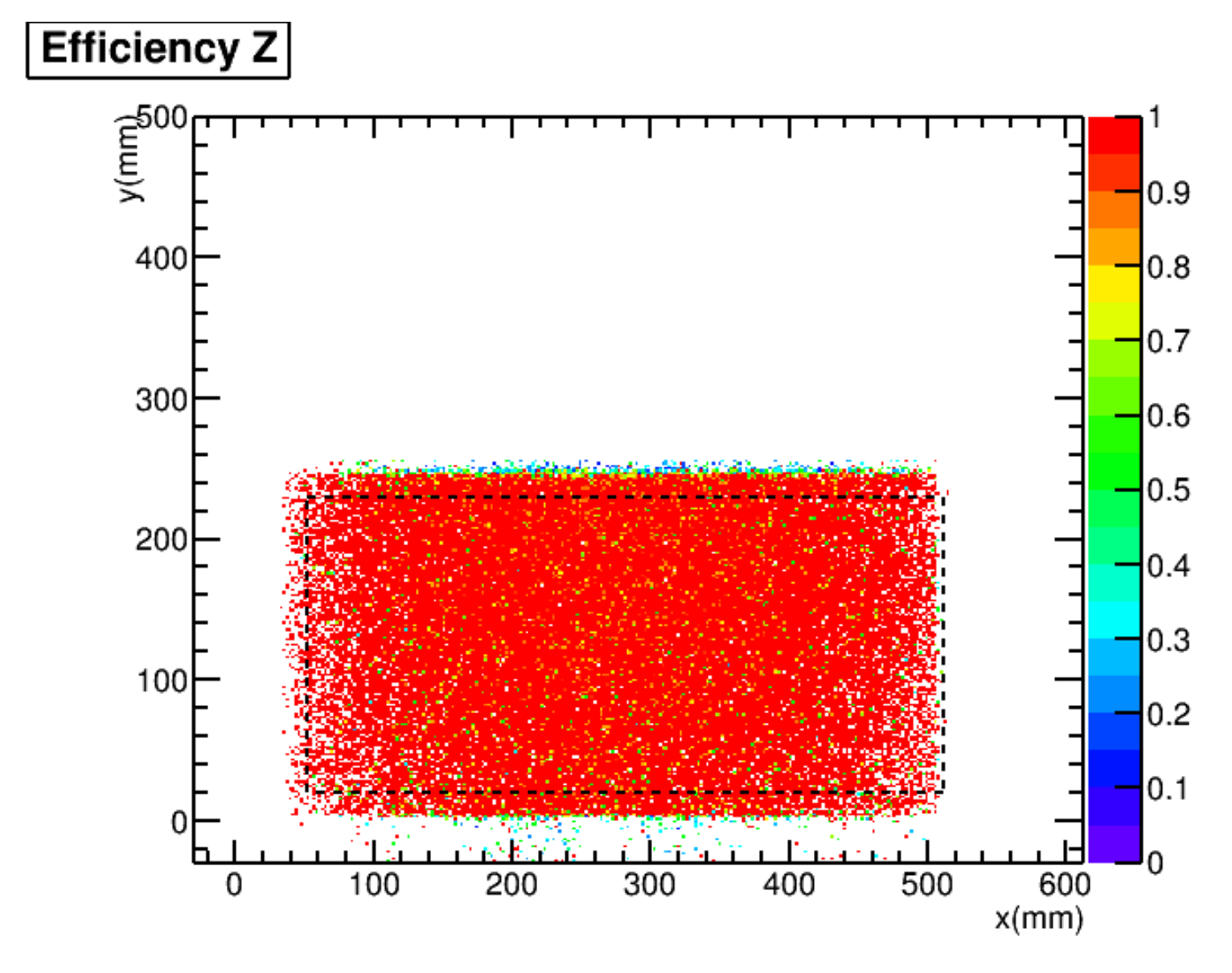 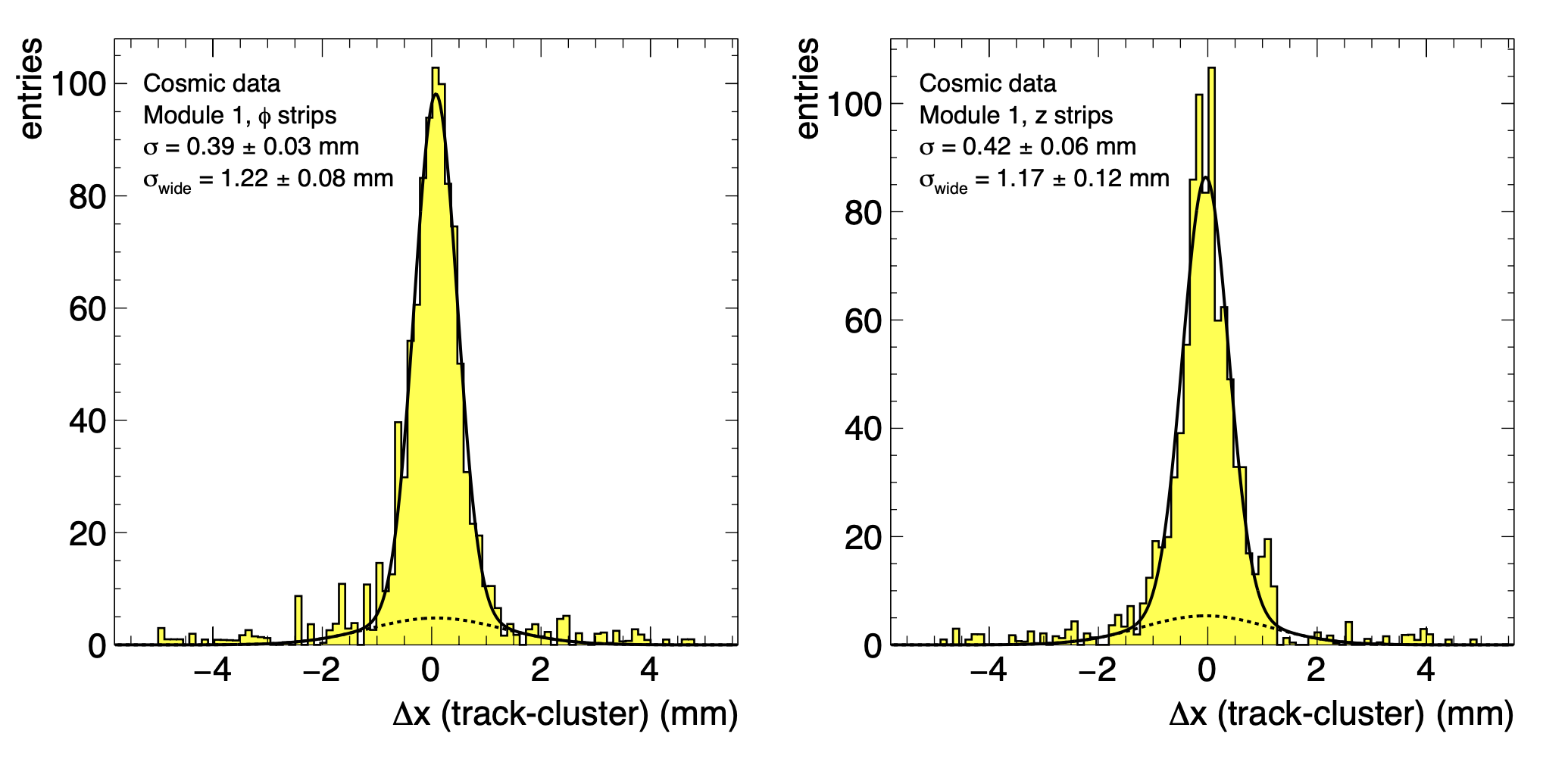 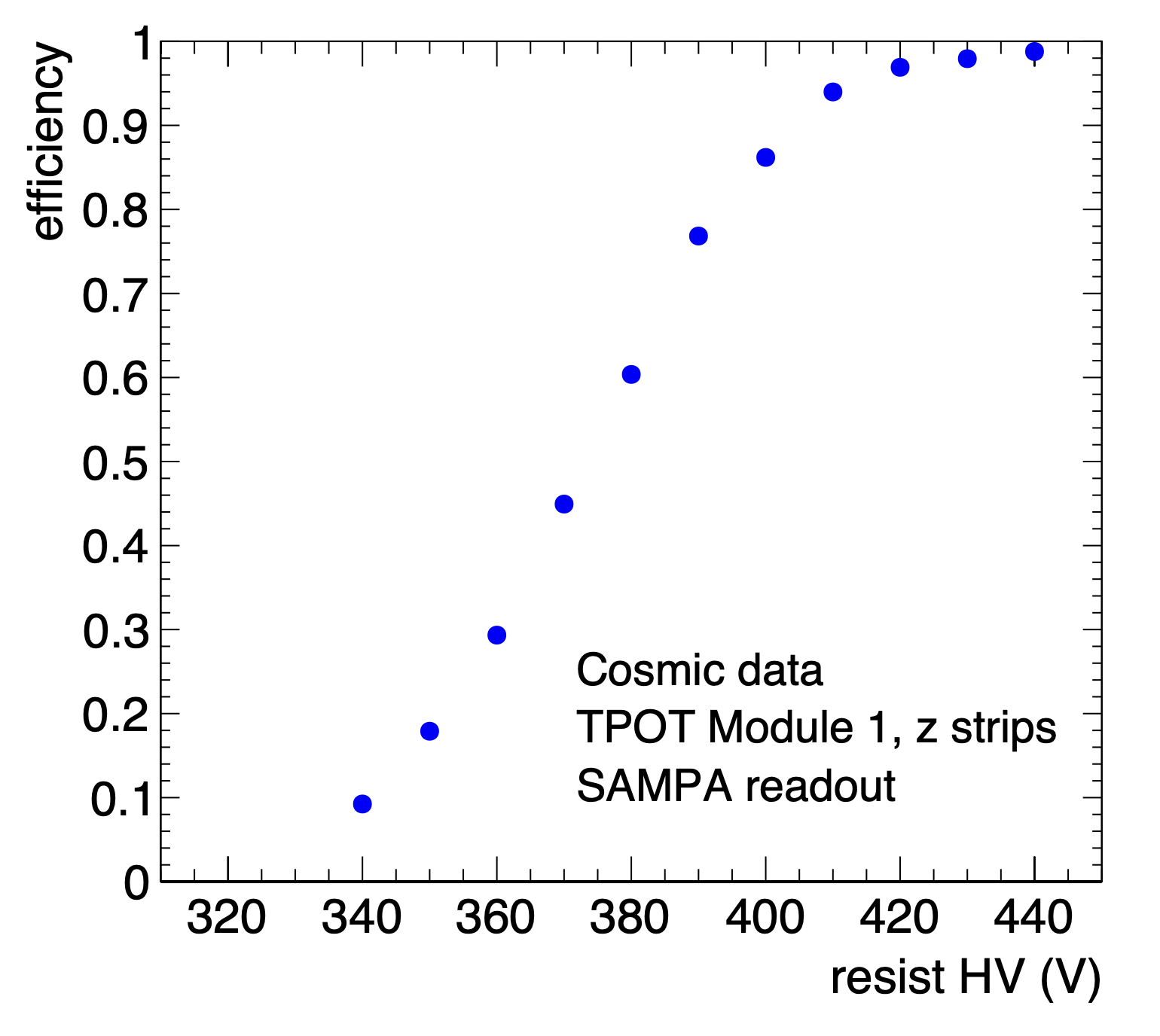 PISA 2024 - maxence.vandenbroucke@cea.fr
16
See : The sPHENIX Micromegas Outer Tracker, (submitted to Elsevier, 2024) H. Pereira Da Costa  et al.
The TPC Outer Tracker for sPHENIX
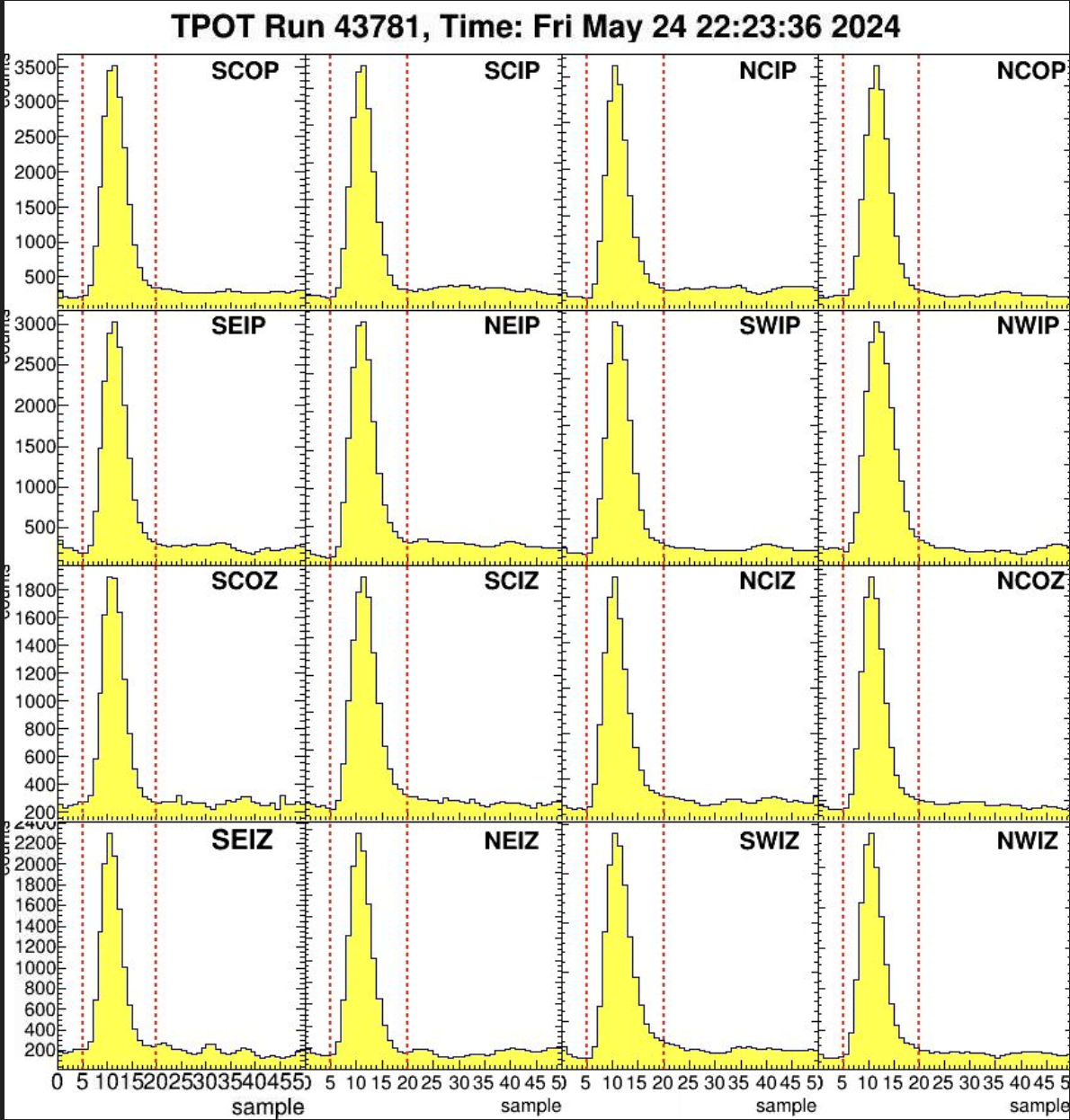 Now in Au-Au collision
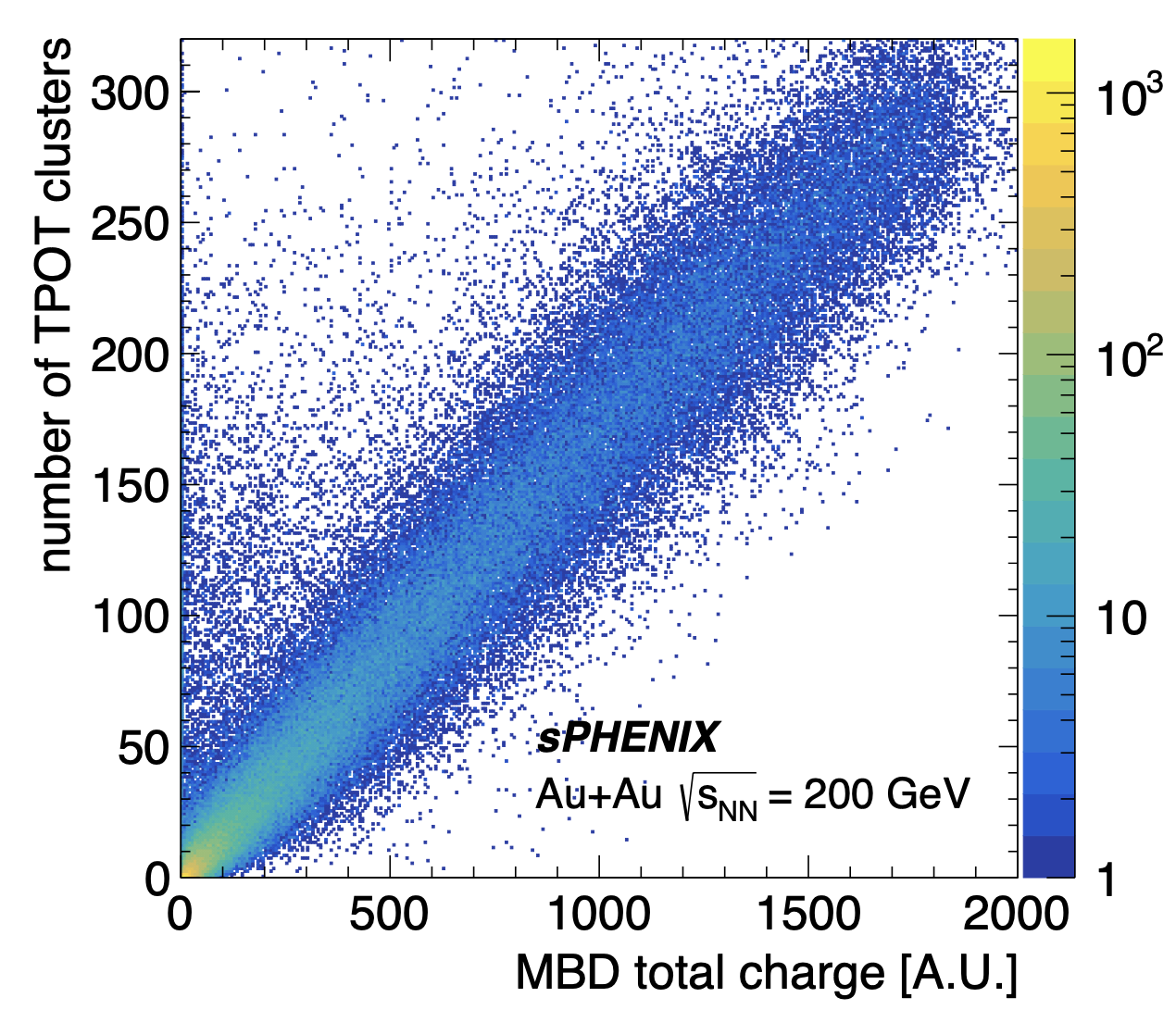 Time Distribution of all MM in Au-Au
Correlation between MM and Minimum Bias Det.
PISA 2024 - maxence.vandenbroucke@cea.fr
17
See : The sPHENIX Micromegas Outer Tracker, (submitted to Elsevier, 2024) H. Pereira Da Costa  et al.
Other Micromegas « sparks »
From the HBD, coupling MM with photon convertor => Picosec (2015) (see A. Kallitsopoulou talk)
Glass Micromegas, Beta for medical imaging
Glass Micromegas, X-Rays
Glass Micromegas, Neutrons
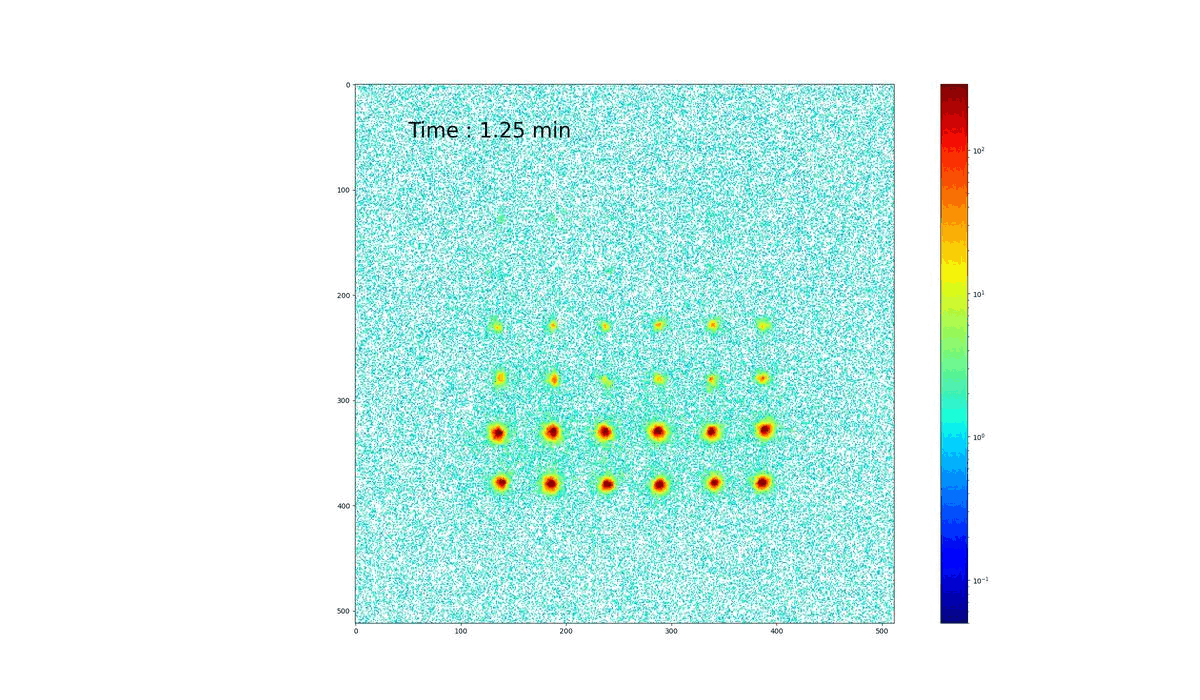 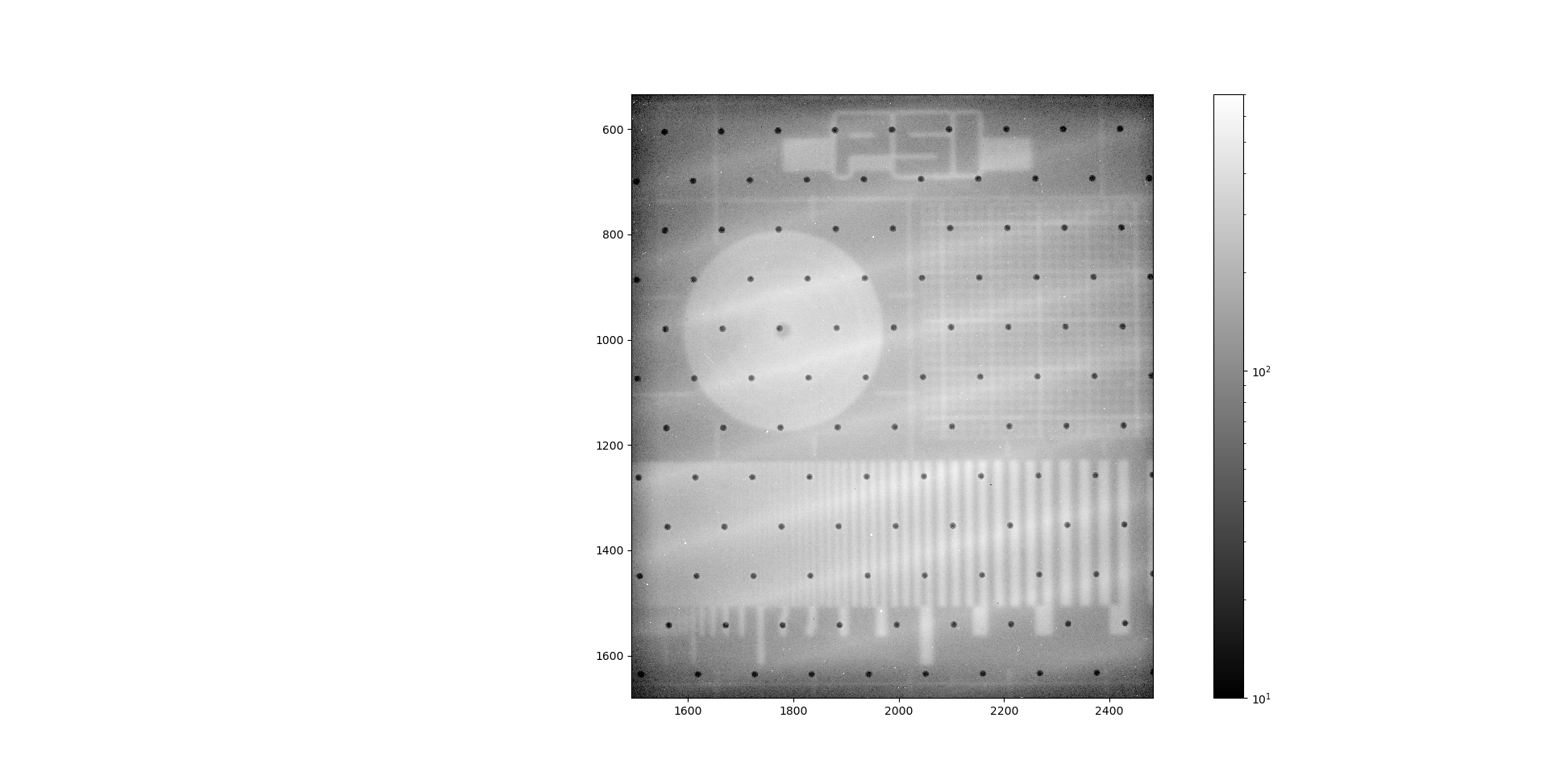 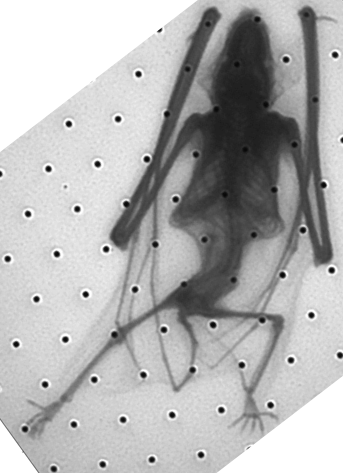 Bulk MM
2023
Starting 2018
2024
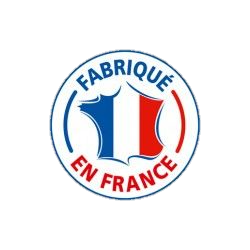 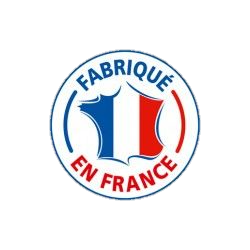 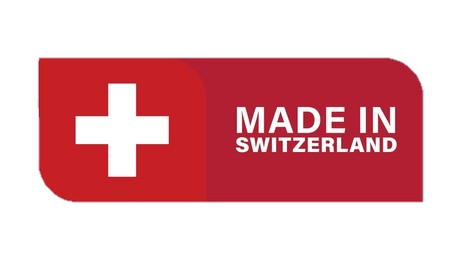 Integration
Test
PISA 2024 - maxence.vandenbroucke@cea.fr
18
From : Optical readout Micromegas for neutron and beta imaging Antoine Cools - 13/12/2023
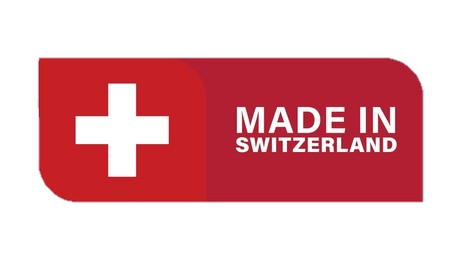 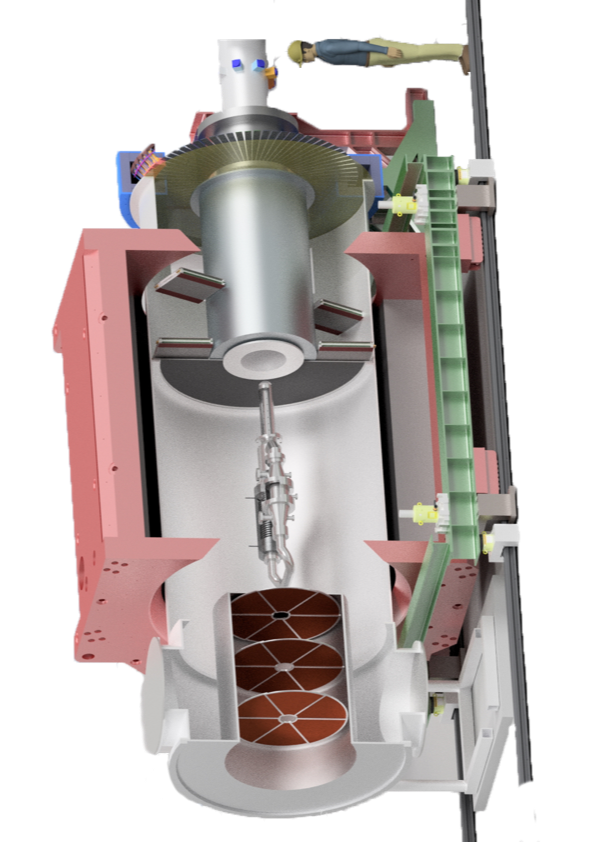 Future : P2 (2025-2026)
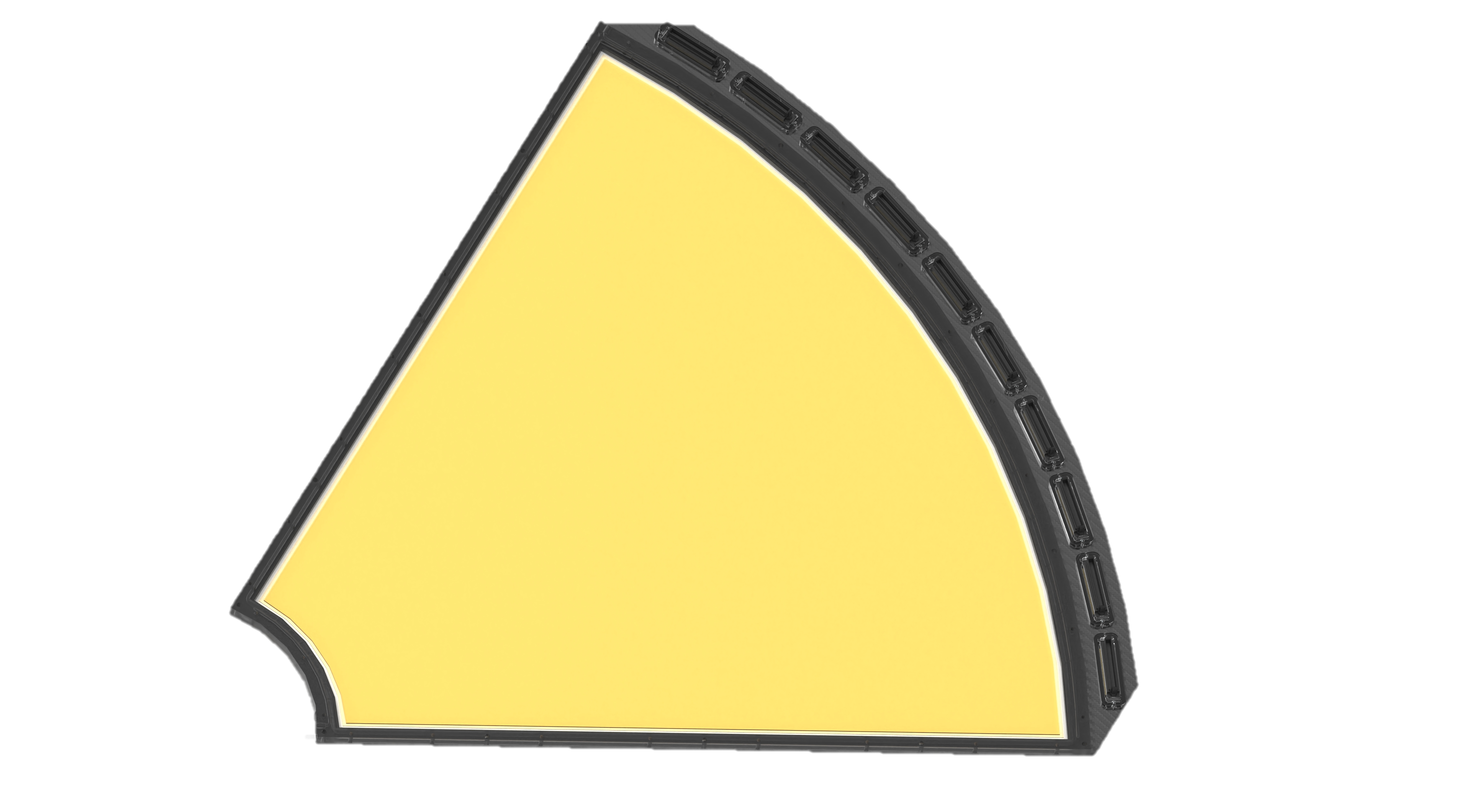 What’s new ?
Light metallic micromegas (aim at ~0.2% of an X0) “Sail tracker”
VMM SRS FEE + custom made backend  + Online Trigger
1280x1cm2 pads per 60o sector, 18 det. Total ~20k channels
Conditions :
Ebeam = 155 MeV, Ibeam = 150 mA
Backward scattered electron = Low energy (=xray)
100MHz signal integrated in backward (100GHz forward …)
<- 60cm ->
e-
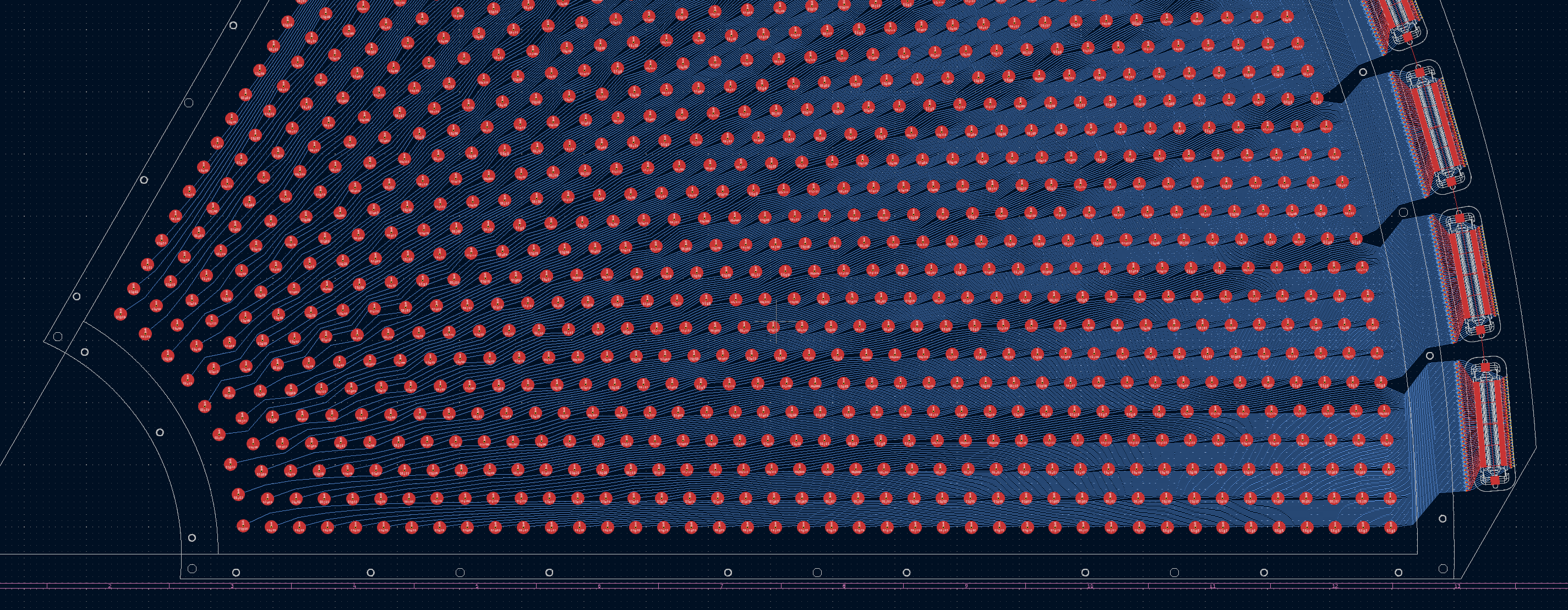 Bulk MM
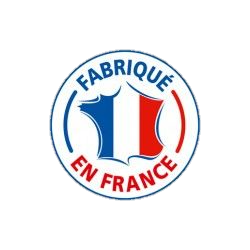 Integration
Test
Challenging PCB routing
PISA 2024 - maxence.vandenbroucke@cea.fr
19
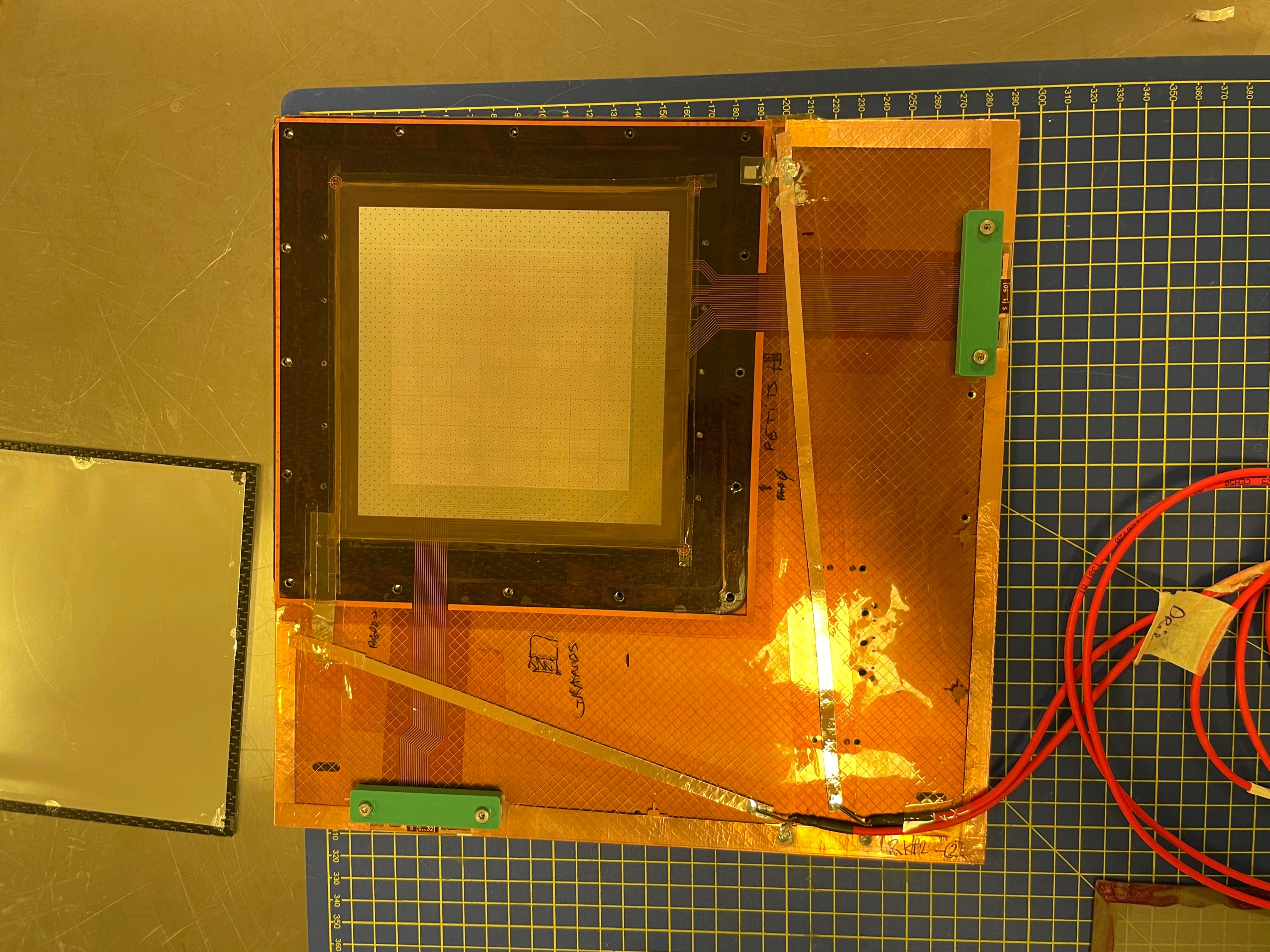 Future : P2 (2025-2026)
“RD4” 10x10cm2 prototypes
Sail trackers with carbon frame OK
Rate validated with 800MeV electrons at Mainz OK
~5 sparks during data taking (electrons below the hadronic threshold)
Remaining issues
Sail tracker difficult to bulk in full size
VMM hybrids are not well protected for sparks
3mm drift gap with mylar might be challenging
Mylar
Readout Kapton
Mesh
Drift
Mylar
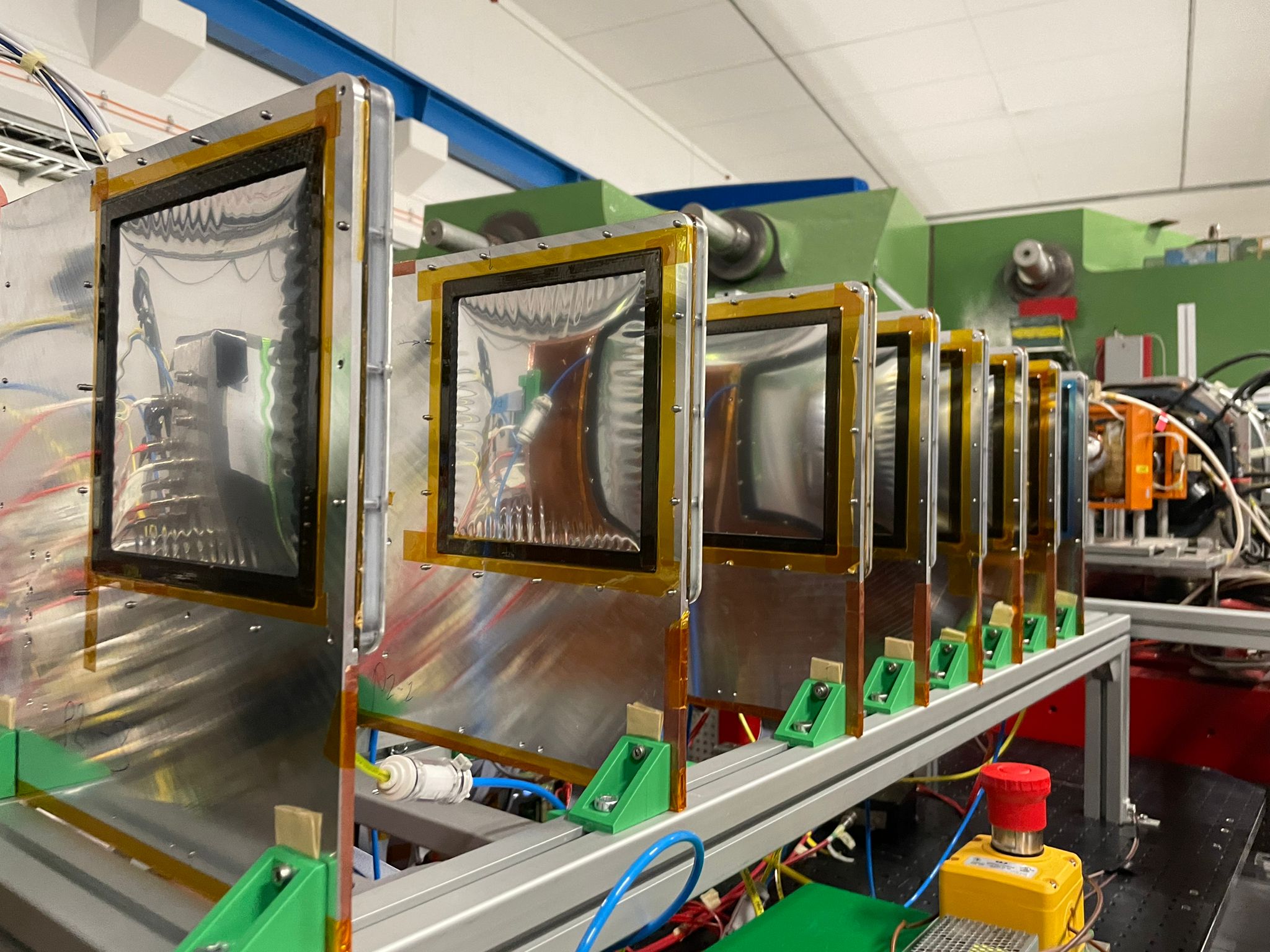 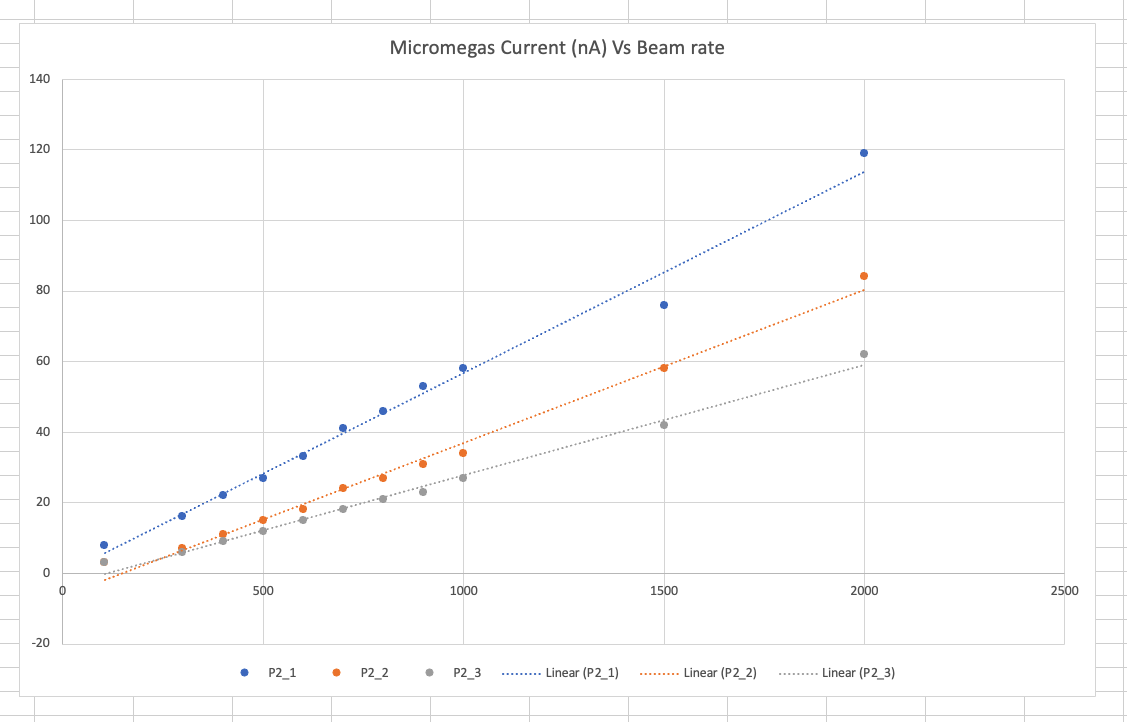 Current Vs Rate
PISA 2024 - maxence.vandenbroucke@cea.fr
20
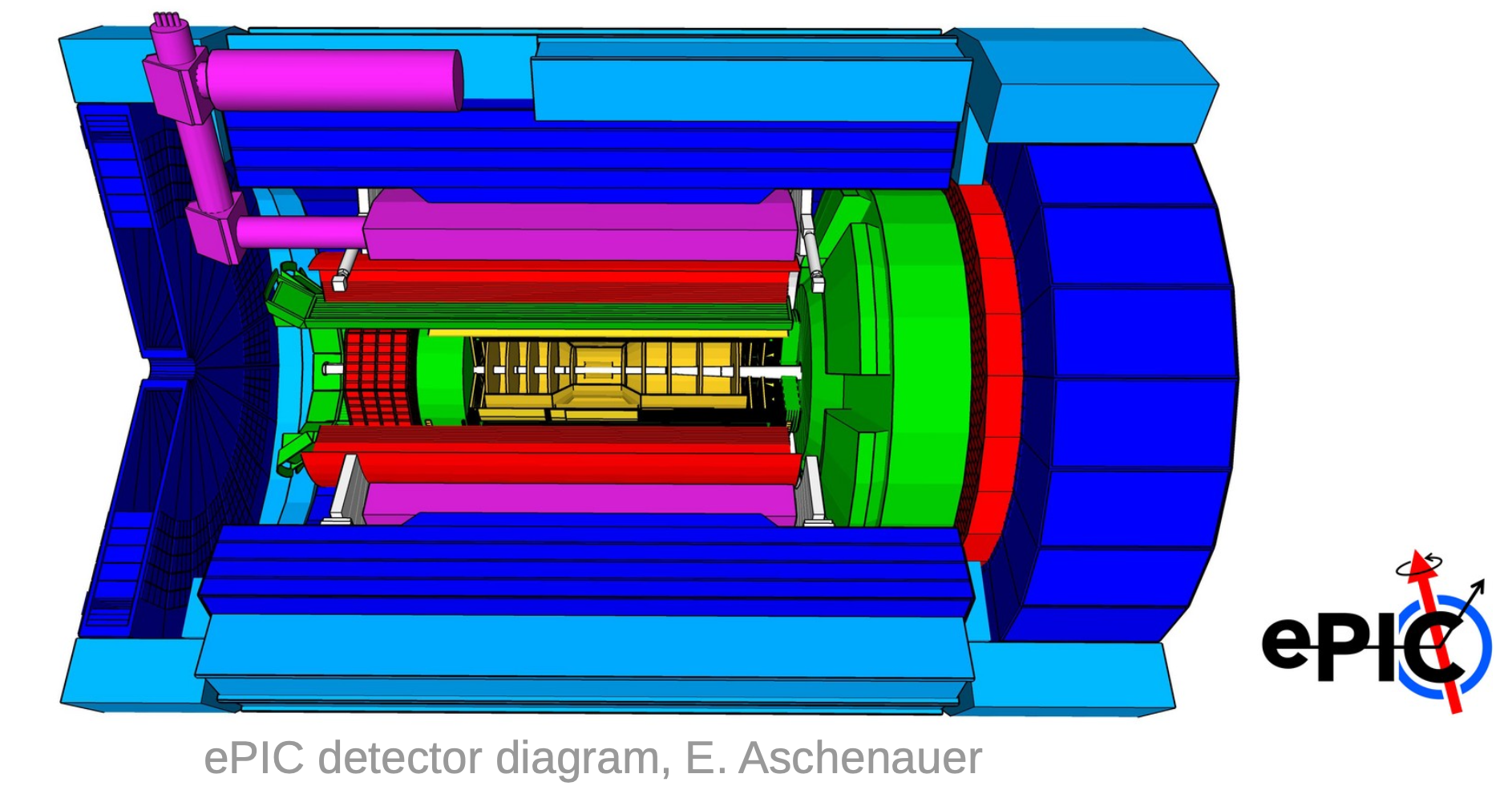 Future : EIC (2027-2029)
What’s new ?
Cylindrical resistive bulk MM 
2D strip readout
SALSA chip
CyMBAL: Cylindrical Micromegas Barrel Inner Layer
Low material budget: 0.5% of an X0 in the active area
Spatial resolution of ~150μm
Timing resolution ~10ns
Compact design, inside a ~2T magnet
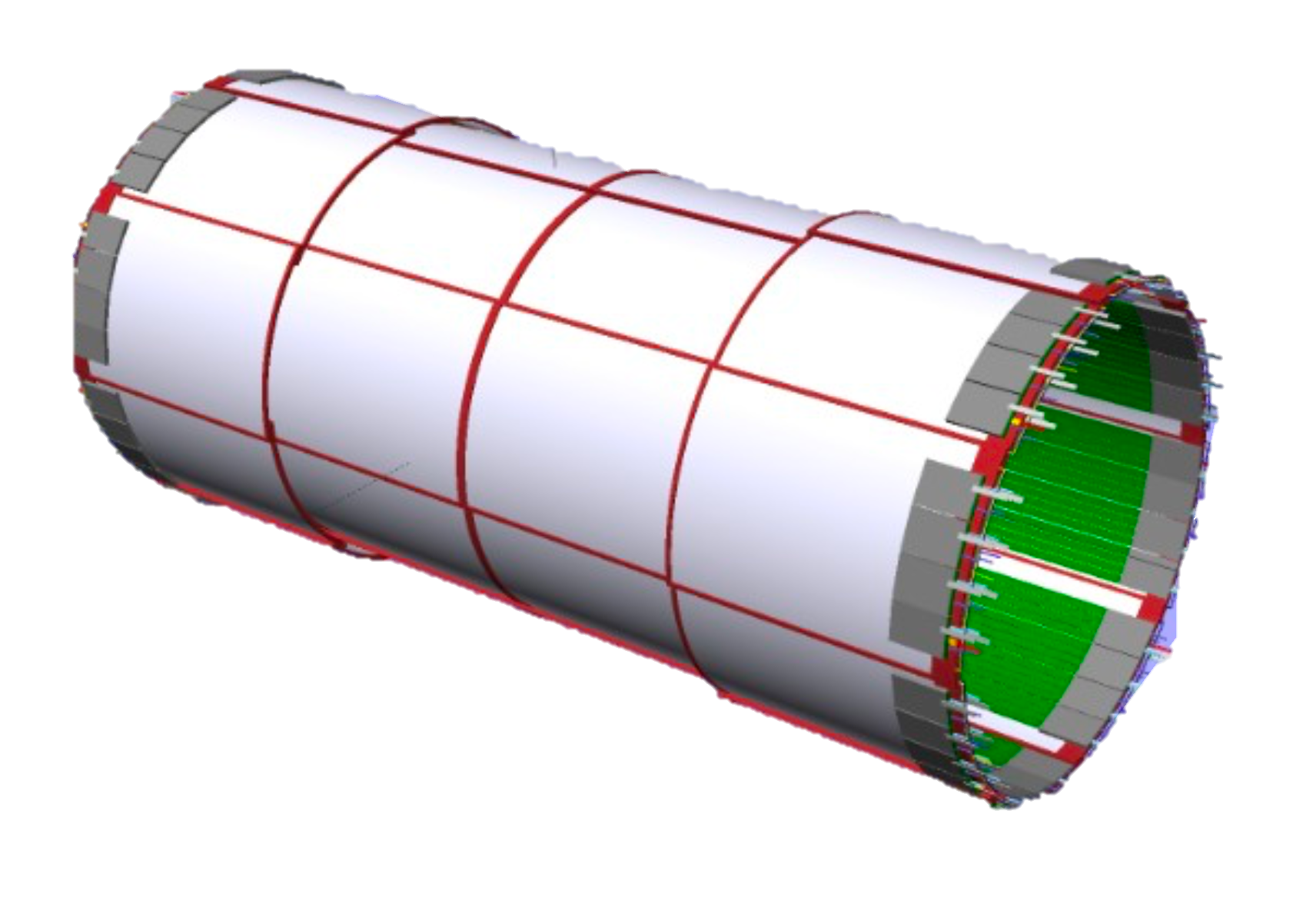 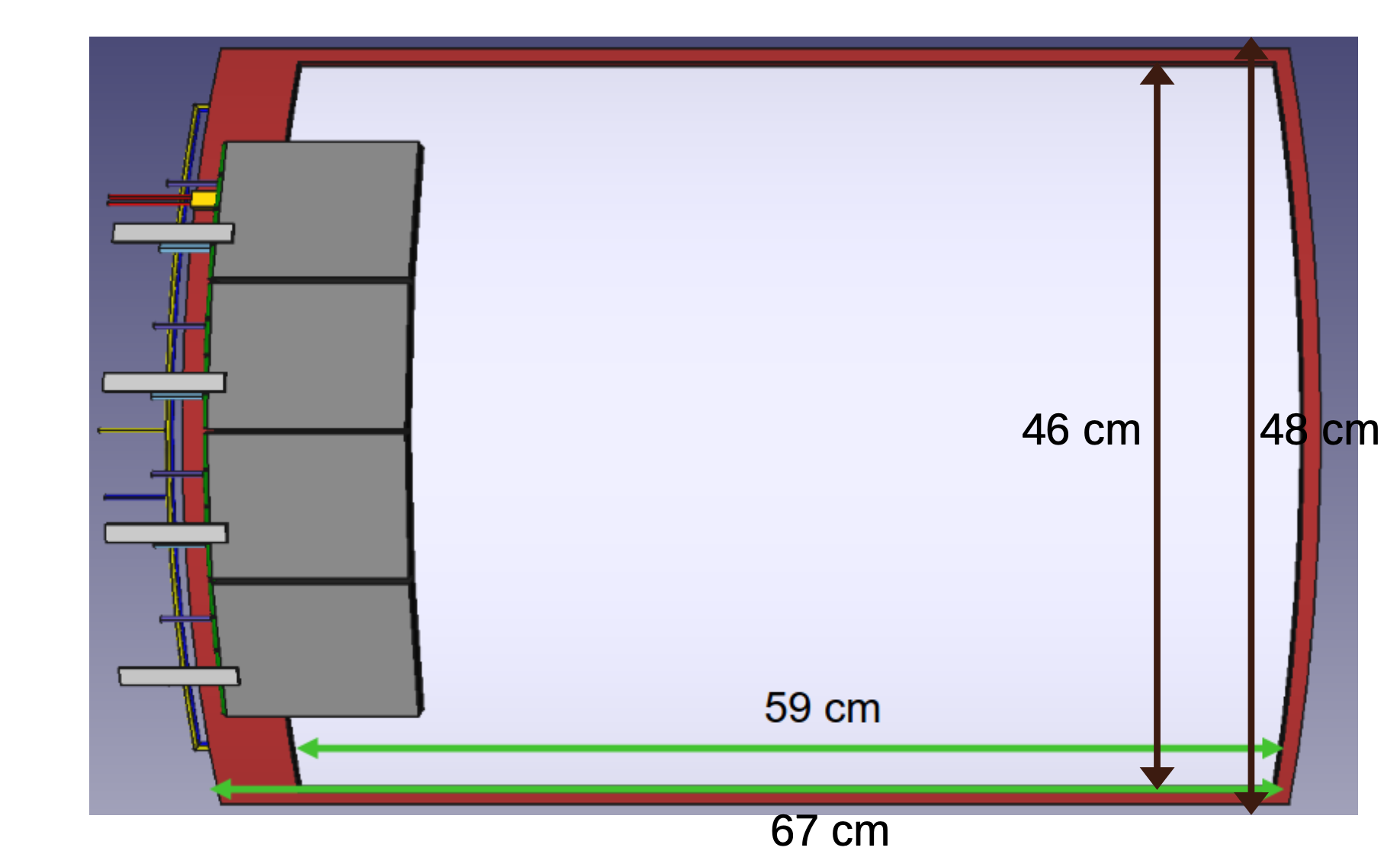 Single tile
Bulk MM
Resist
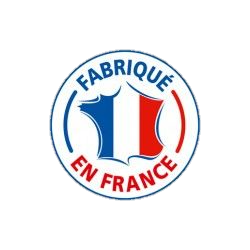 Integration
Test
21
PISA 2024 - maxence.vandenbroucke@cea.fr
See poster : MPGD Trackers in the ePIC Detector at the EIC,  Kondo Gnanvo
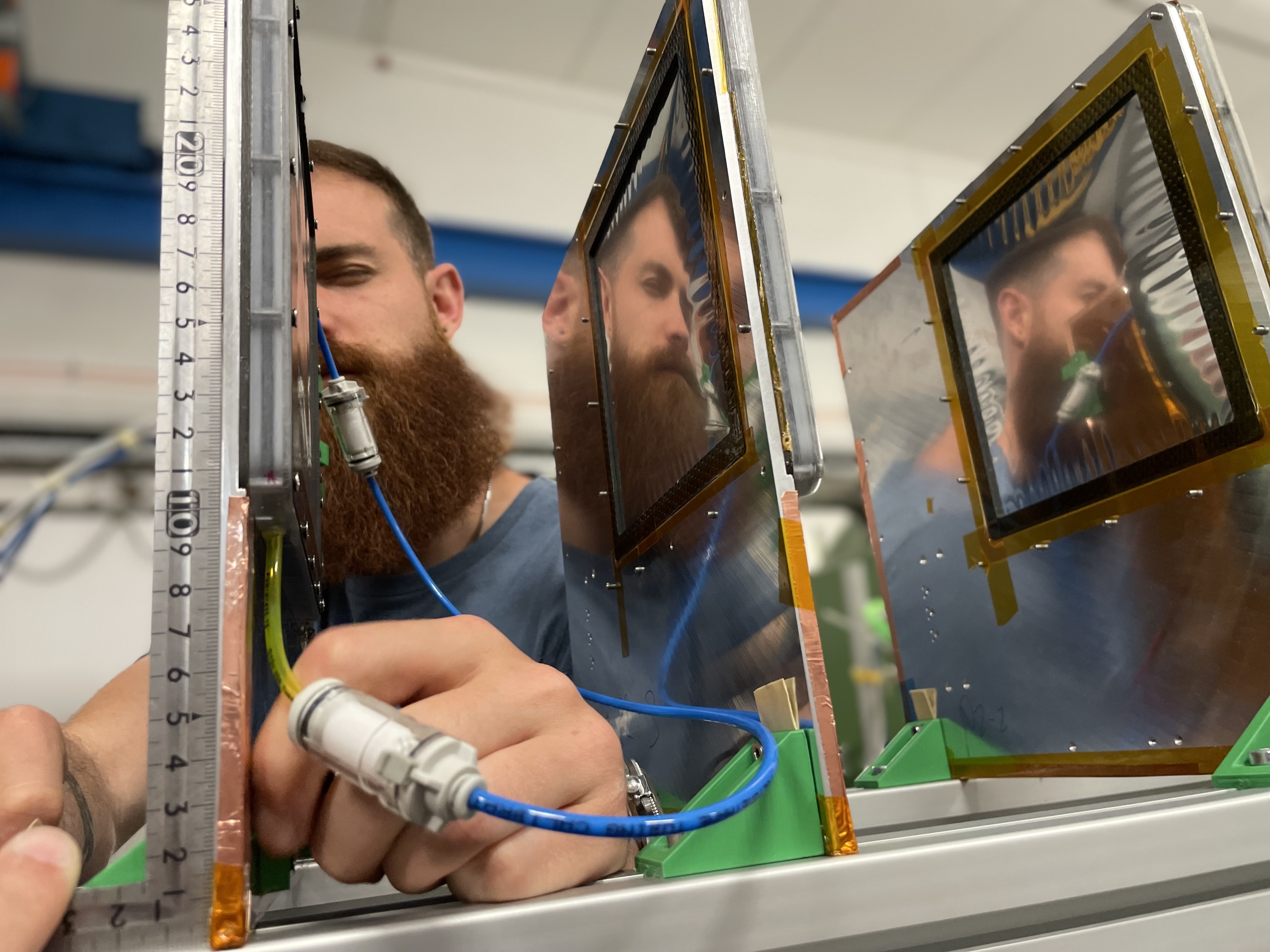 Future : EIC (2027-2029)
RD4 Test Beam at Mainz with 880MeV electrons
2xUrwell to study 2D readout
2D ”Diamonds” with resistive MM
2xResistive MM for 2D readout
Resistive grid patterns in production
Results non conclusive due to multiple scattering
Next test beam in September 2024 with fixed geometry to get best 2D readout design
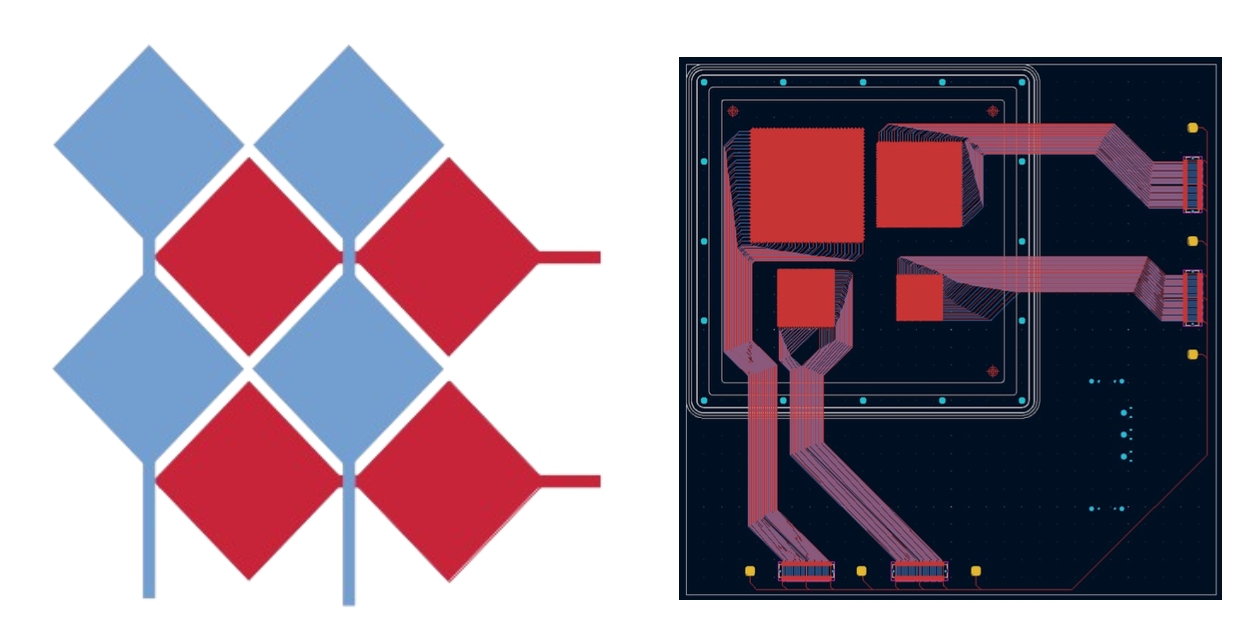 PISA 2024 - maxence.vandenbroucke@cea.fr
22
SUMMARY AND OUTLOOK
All these projects made within large collaborations and thanks RD51 ! And welcome DRD1 !
GEM + MM for COMPASS
Cylindrical MM for CLAS12
Large MM for NSW
Robust MM for sPHENIX
And many more : T2K, forfire, ILC, ZZ R&D, ASACUSA, Gbar …
Next 
Light sail trackers for P2 with fast VMM acquisition
Cylindrical and new ASIC for EIC
PISA 2024 - maxence.vandenbroucke@cea.fr
23